Cultivo da melancia
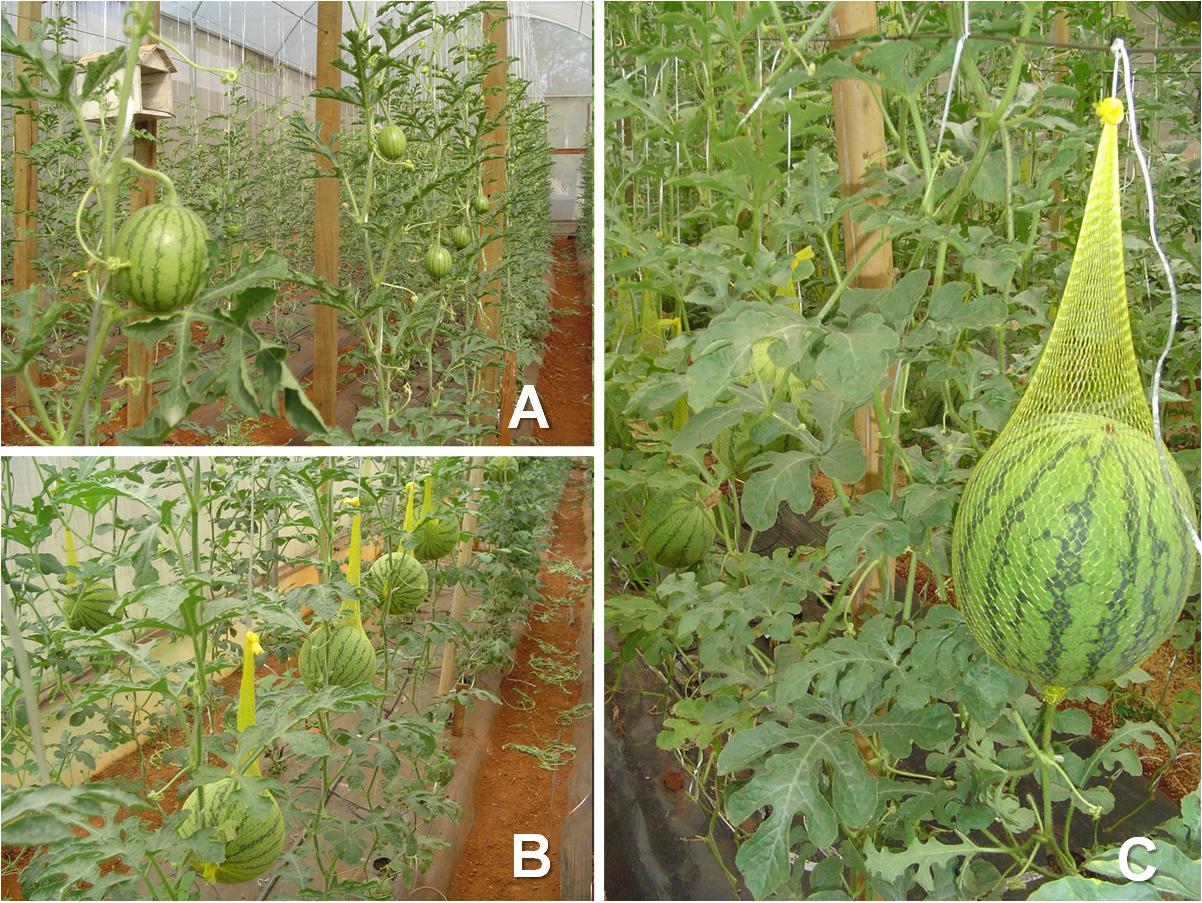 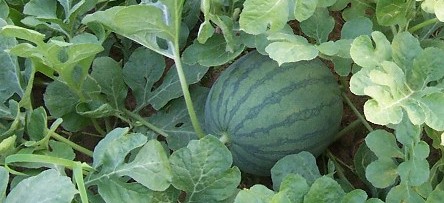 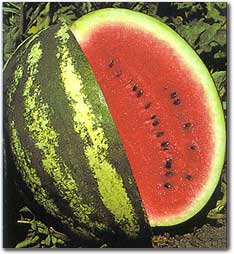 Profa. Simone da Costa Mello – ESALQ/USP
Classificação botânica
Família: Cucurbitaceae
Espécie: Citrullus lanatus
Variedade botânica: lanatus
Centros de origem
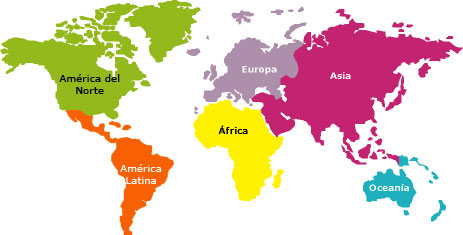 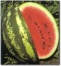 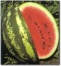 Melancia como alimento
Fonte de água (vitamin C, K, licopeno)
Óleos para fins culinários
Farinha de sementes
Sementes torradas
Dados econômicos
FAOSTAT, 2017
Produção por região-2018
Principais regiões produtoras
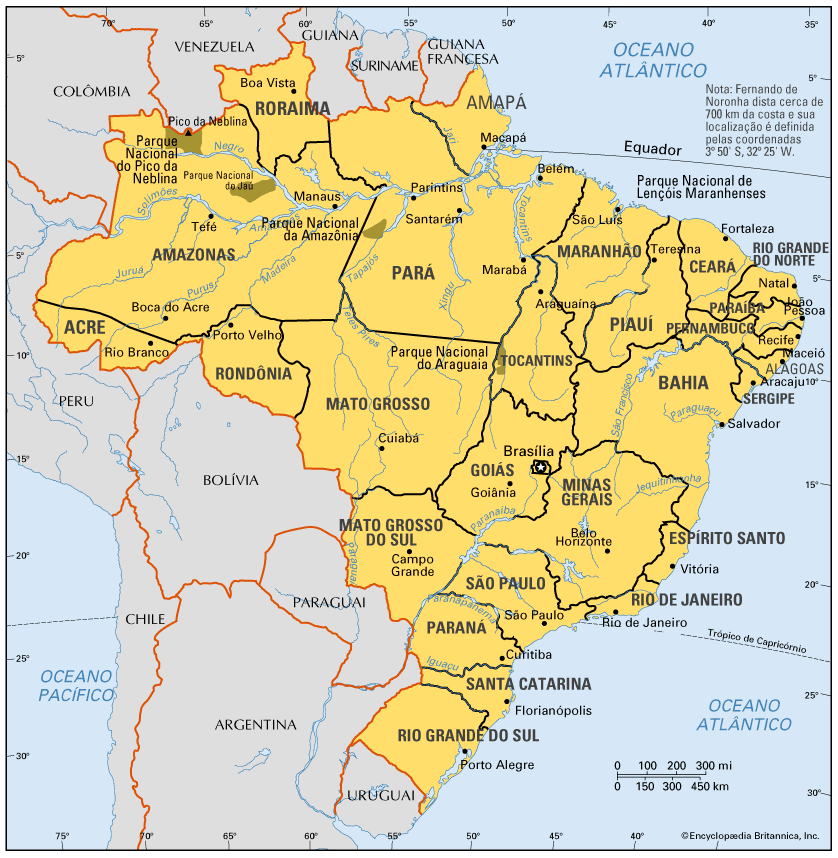 Rio Grande do Sul – 18,7%
Goiás -14,4%
Tocantis 12,5%
Bahia -12,9%
São Paulo -15,7%
Rio Grande do Norte – 10,7%
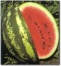 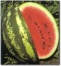 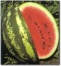 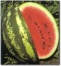 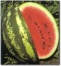 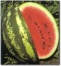 IBGE, 2018
Melo, P.C.
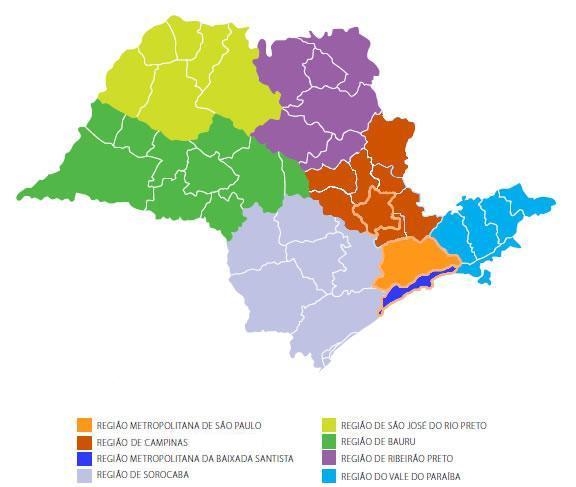 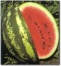 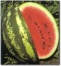 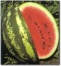 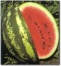 Presidente Prudente-16,5%
Itapetininga – 8,7%
Marília – 18.95%
Bauru – 30,56%
Cultivares
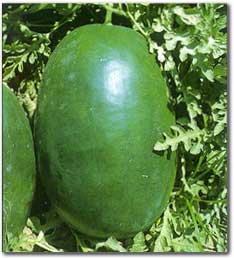 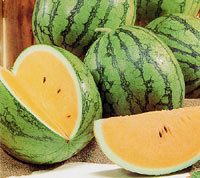 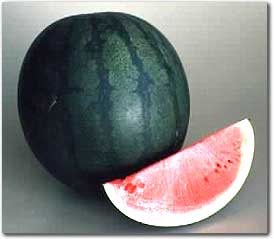 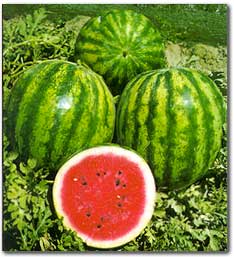 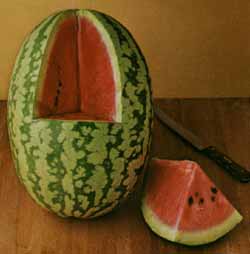 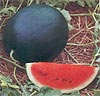 Características desejáveis
Ciclo precoce: 95 a 100 DAS
Polpa crocante com menos fibras
Casca flexível e resistente ao transporte
Frutos grandes
Elevado teor de sólidos solúveis: 12-13°Brix
Poucas sementes e pequenas 
Polpa vermelha intensa; polpa amarela (nichos de mercado).
Cultivares de melancia
Cultivares de polinização aberta (2n)

Híbridos diplóides (2n) 

Híbridos triplóides (3n)
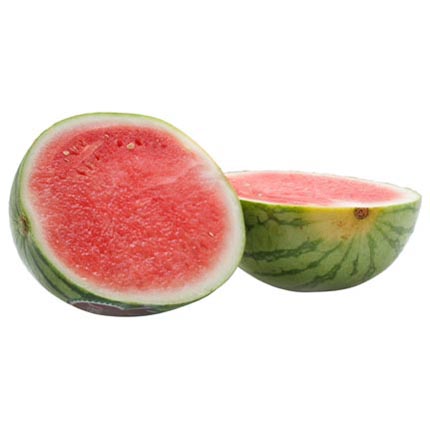 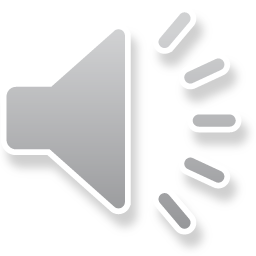 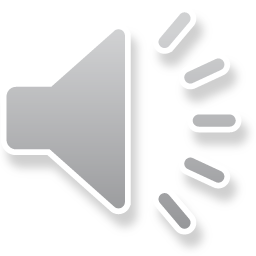 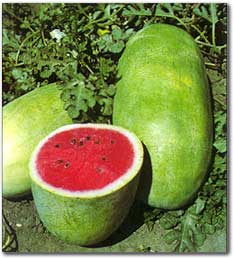 Charleston  Gray: adaptada em condição úmida
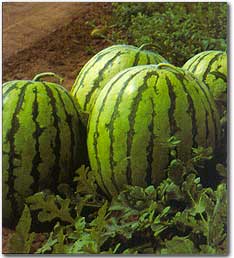 Jubilee
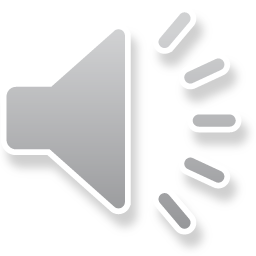 Variedades
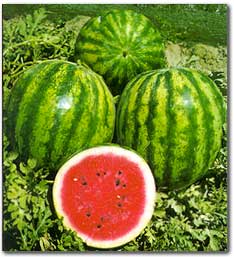 Crimson Sweet: produtiva, susceptível ao WMV  (vírus do mosaico da melancia) e PRSV-W (Vírus da mancha anelar do mamoeiro, estirpe melancia)
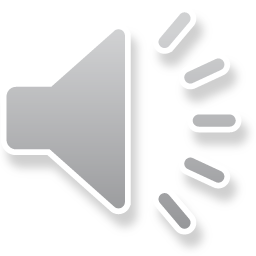 Melancia sem semente
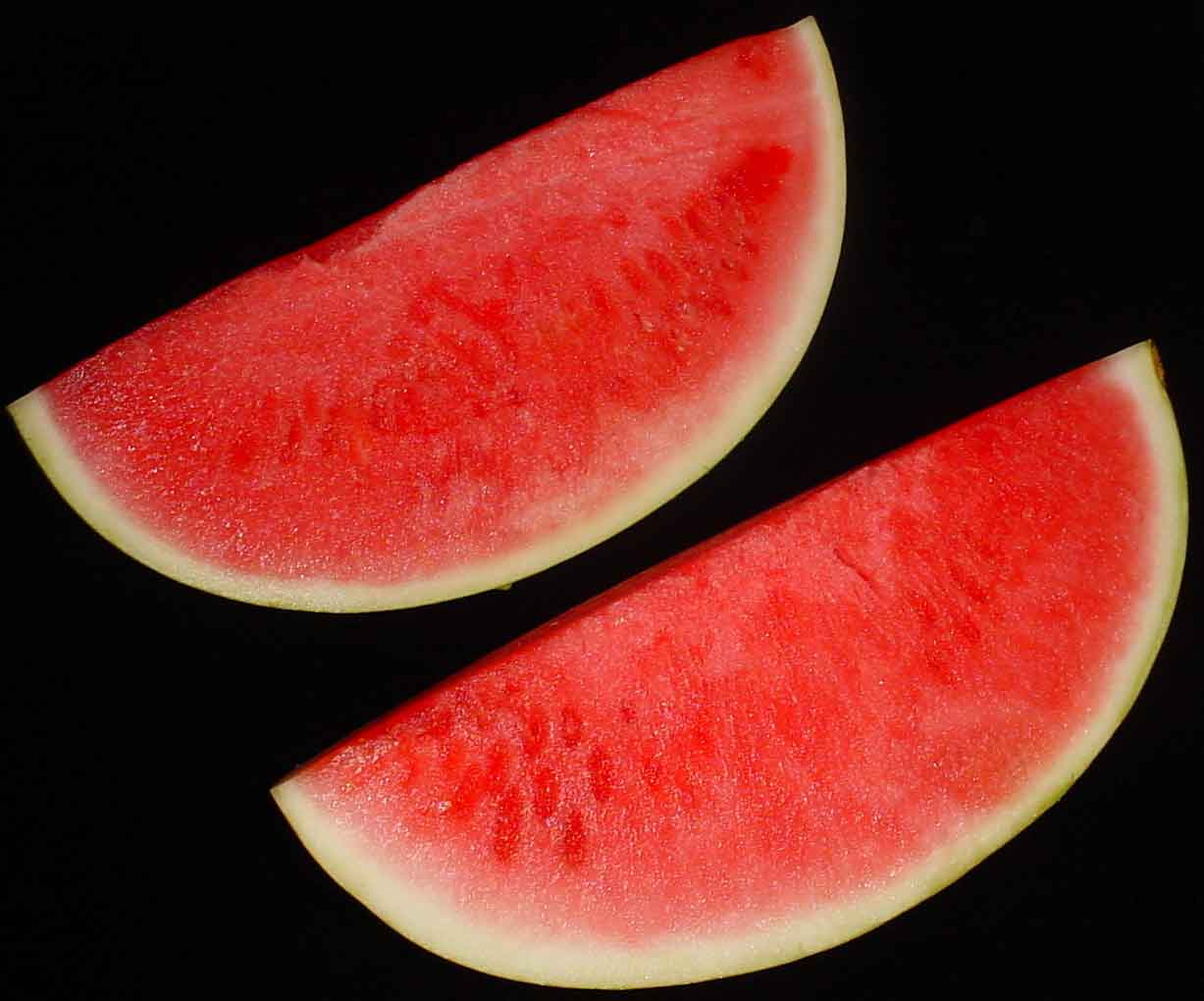 Melancia triplóide (3n)

Híbrido Tiffany (6 a 12 kg)
Híbrido Smile (2 a 3 kg)
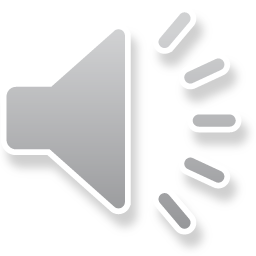 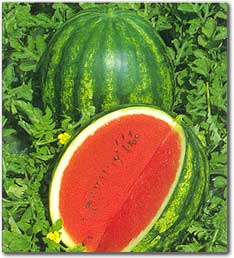 Parental (2n)
Parental (4n)
Colchicina
Parental (2n)                        x
Parental (4n)
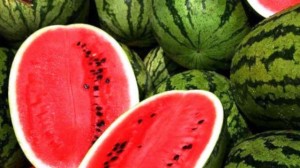 Sementes híbridas (3n)
Polinizador (2n)
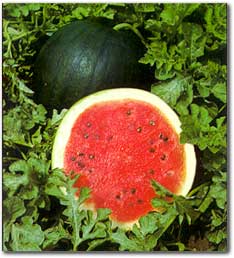 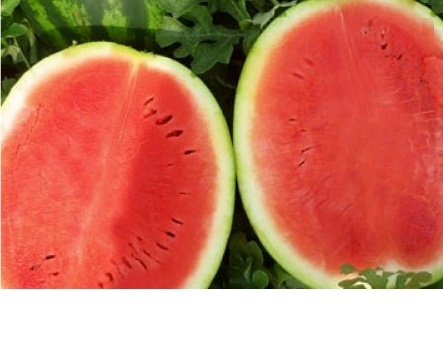 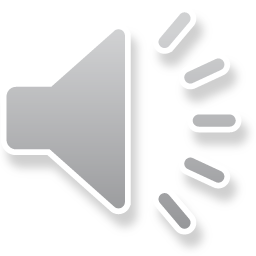 Melancia Triplóide
a) Obtenção de linhas tetraplóides (4n) através da duplicação de cromossomos de plantas 2n com a utilização de colchicina;
 
b) Cruzamentos entre uma linha tetraplóide (4n), usada como parental ♀ e  uma linha diplóide (2n), usada como polinizadora;

c) híbridos triplóides (3n) são estéreis e não produzem sementes viáveis. Os frutos podem conter um número variável de rudimentos de sementes pequenas e de cor branca; ocasionalmente pode aparecer um pequeno número de sementes viáveis.
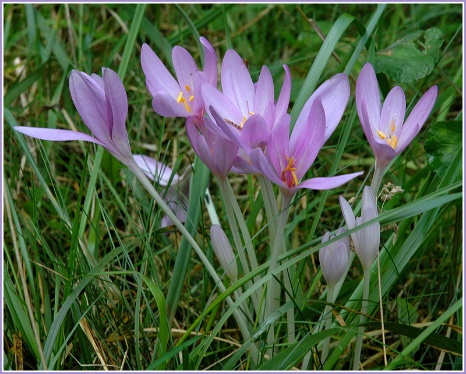 Colchicum autumnale
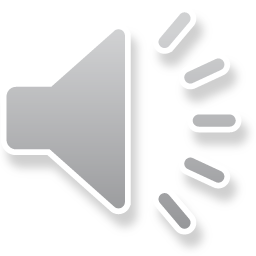 Cultivo de melancia triplóide
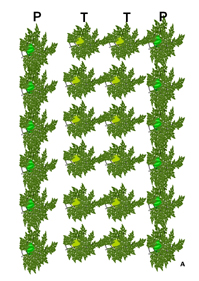 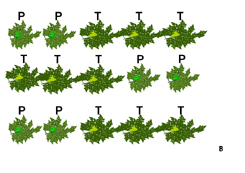 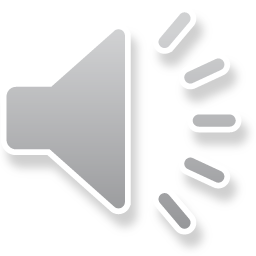 Dias et al. (2010) – Embrapa Semiárido
Cultivo rasteiro
Planta rastejante e trepadeira, com gavinhas
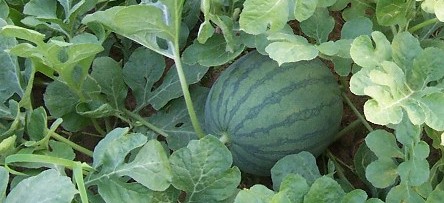 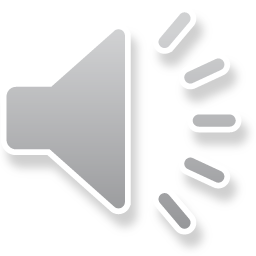 Cultivo vertical
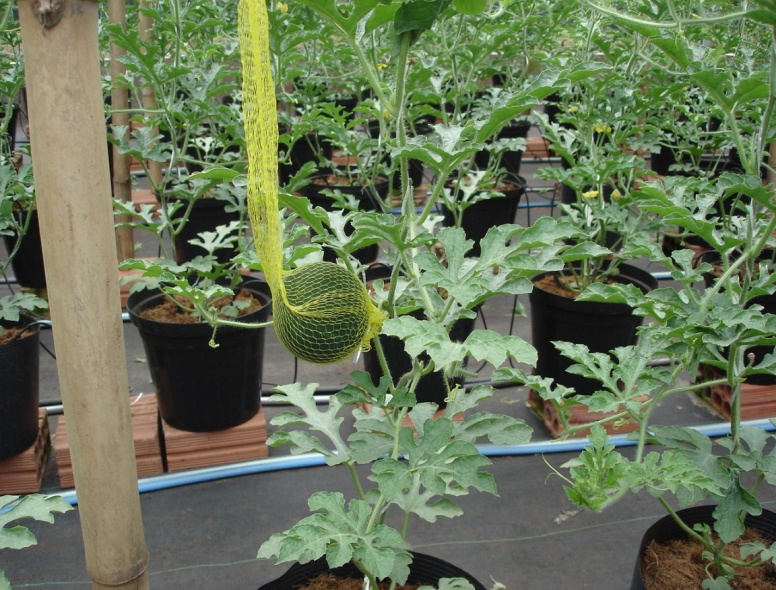 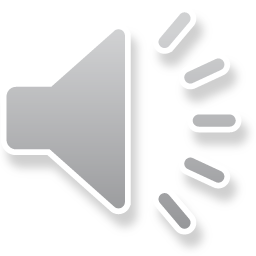 Cultivo no Sistema rasteiro
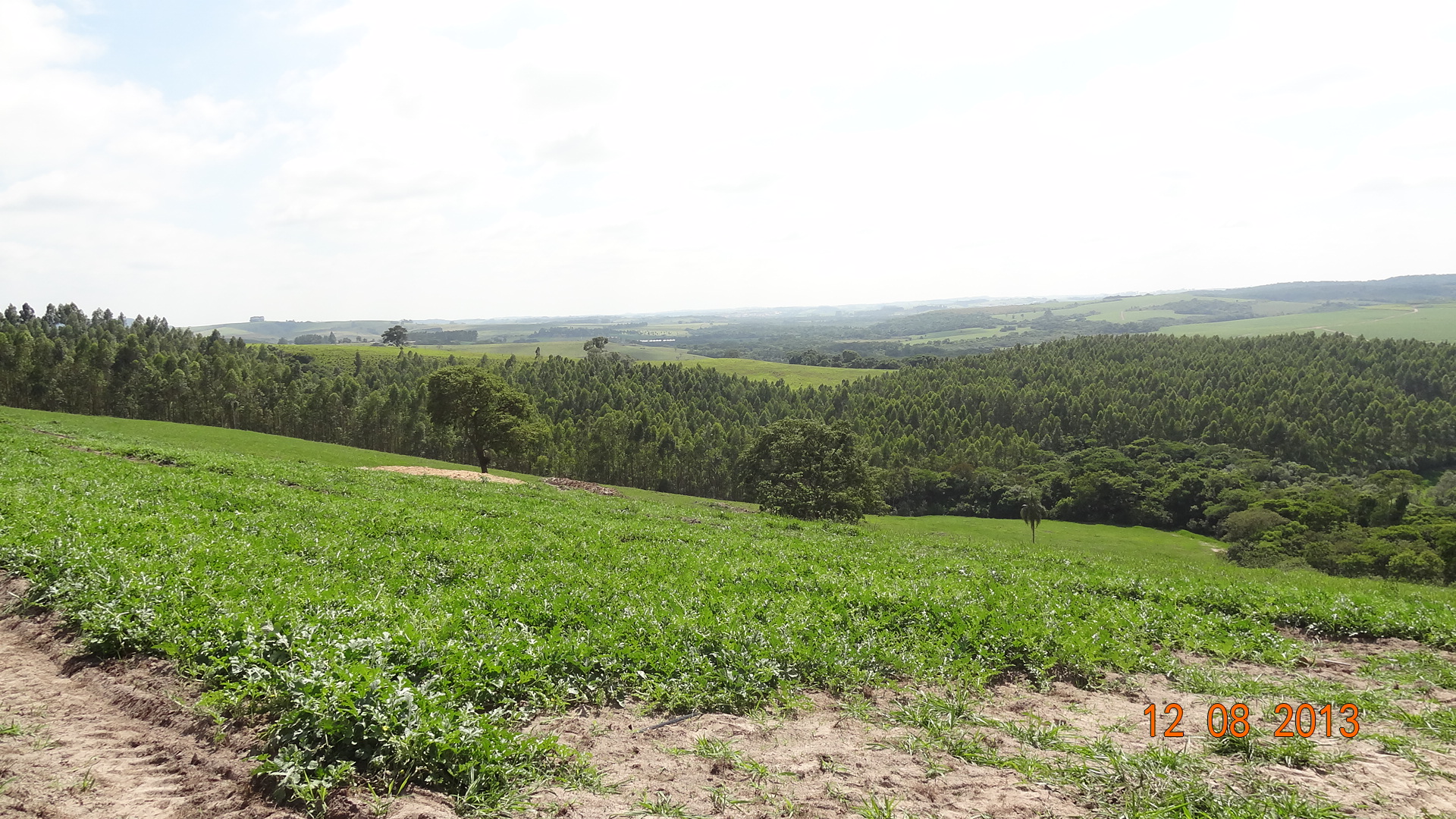 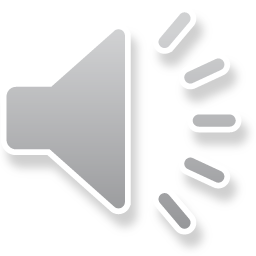 Semeadura direta
2 a 3 sementes/cova

Desbaste: 10 a 15 dias após a germinação; deixar 1 a 2 plantas por cova

Sementes por ha: 500 a 800 g
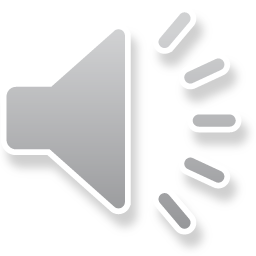 Produção de mudas
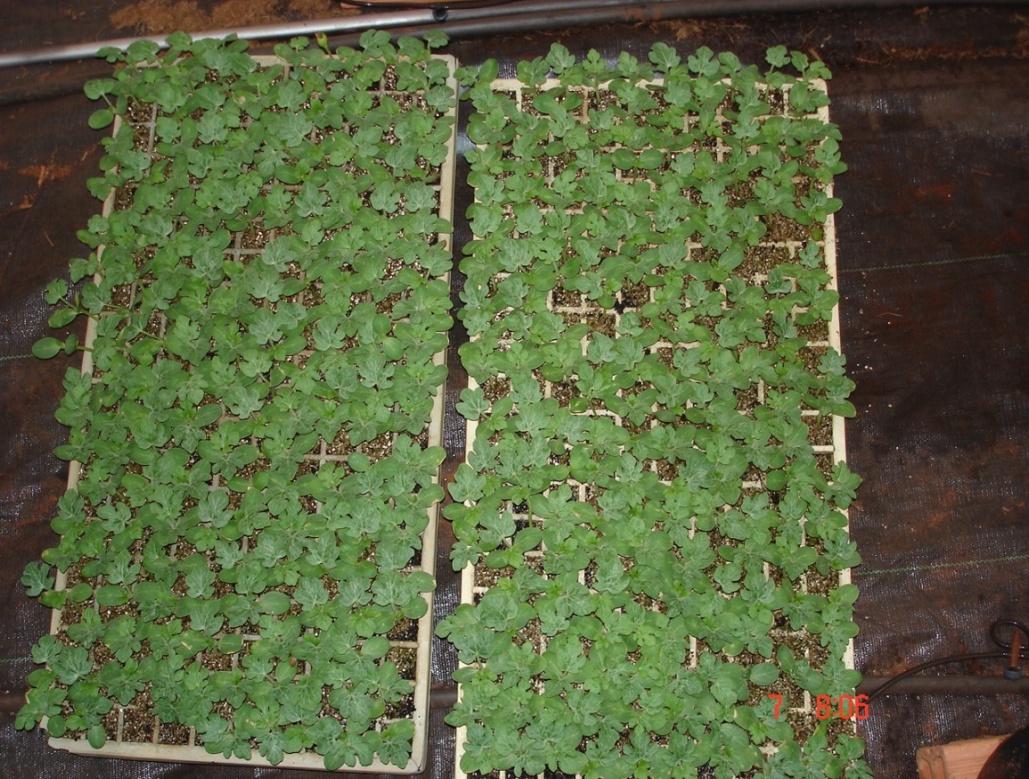 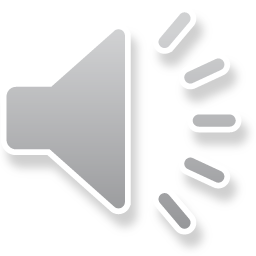 Temperatura
Germinação: 24 a 32°C

Crescimento: 18 a 22°C noite e 23 a 30°C dia.

Ciclo: 75 a 90 dias após o transplante
Ciclo: 90 a 120 dias após a semeadura
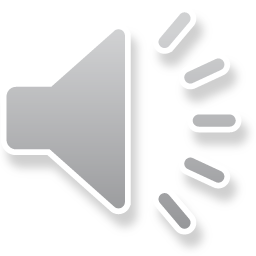 Manejo da cultura
pH ideal: 5,0-6,8

Tipo de solo ideal: textura média ou arenosa

Espaçamento: 
Melancia tradicional: 2-3m x 0,8-2,0m
Mini melancia: 1,0-2,0m x 0,3-1m
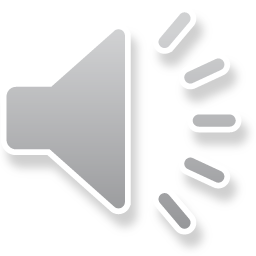 Hábito de crescimento
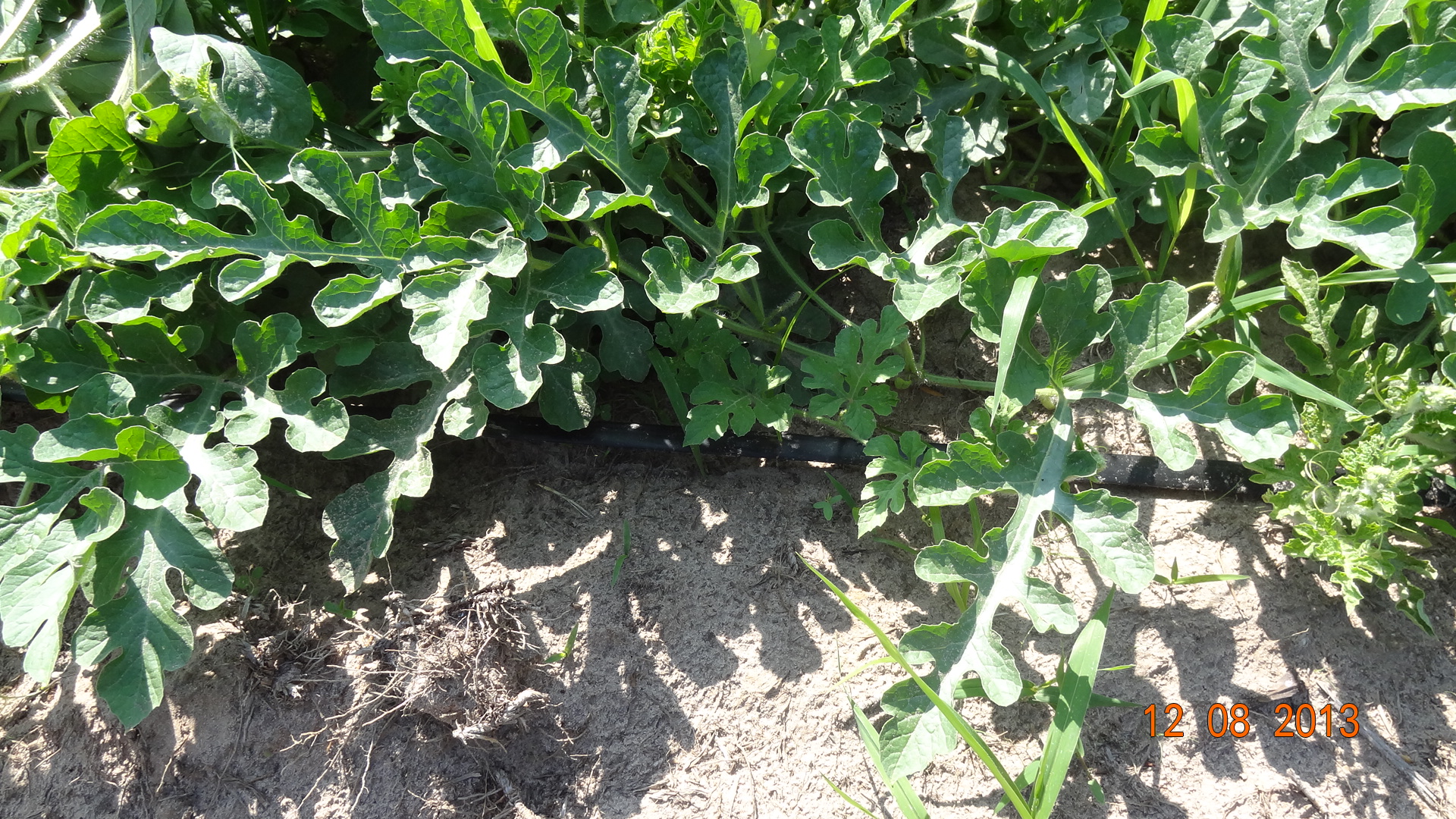 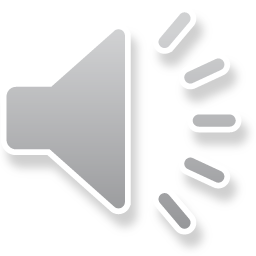 Frutos
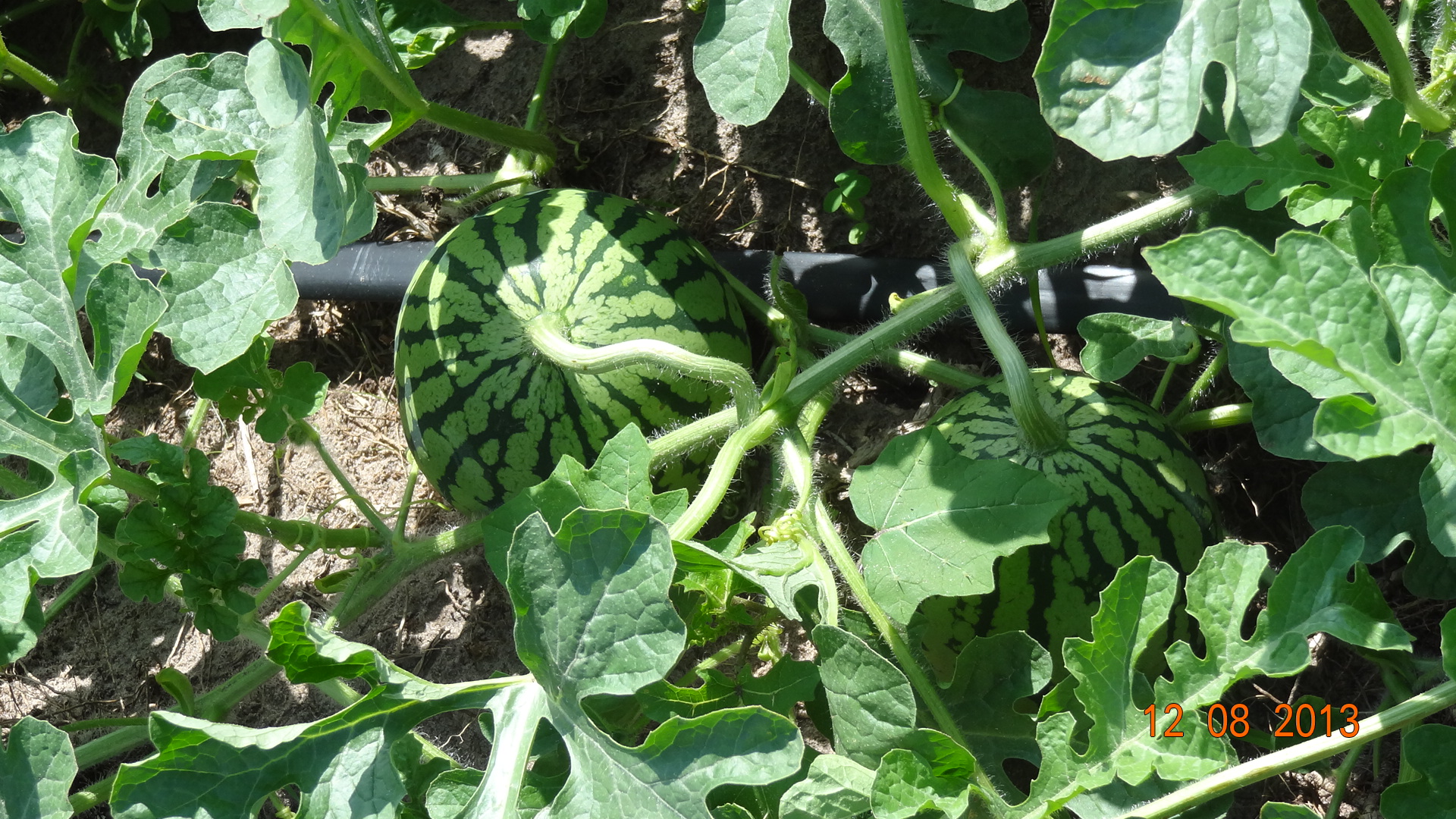 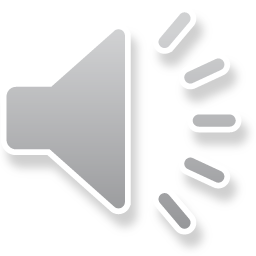 Temperatura
Muda a expressão do sexo

Flores masculinas aumentam com aumento da temperatura

Flores femininas aumentam com a diminuição da temperatura
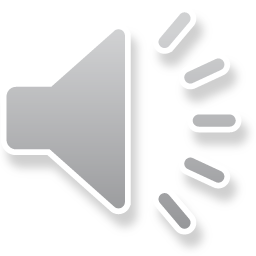 Reprodução
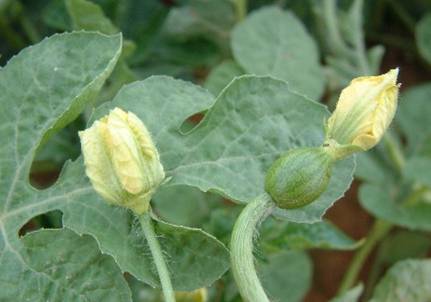 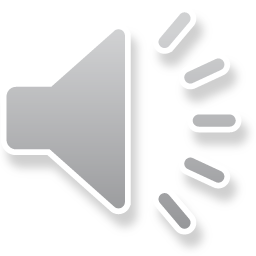 Flor feminina e masculina em melancia
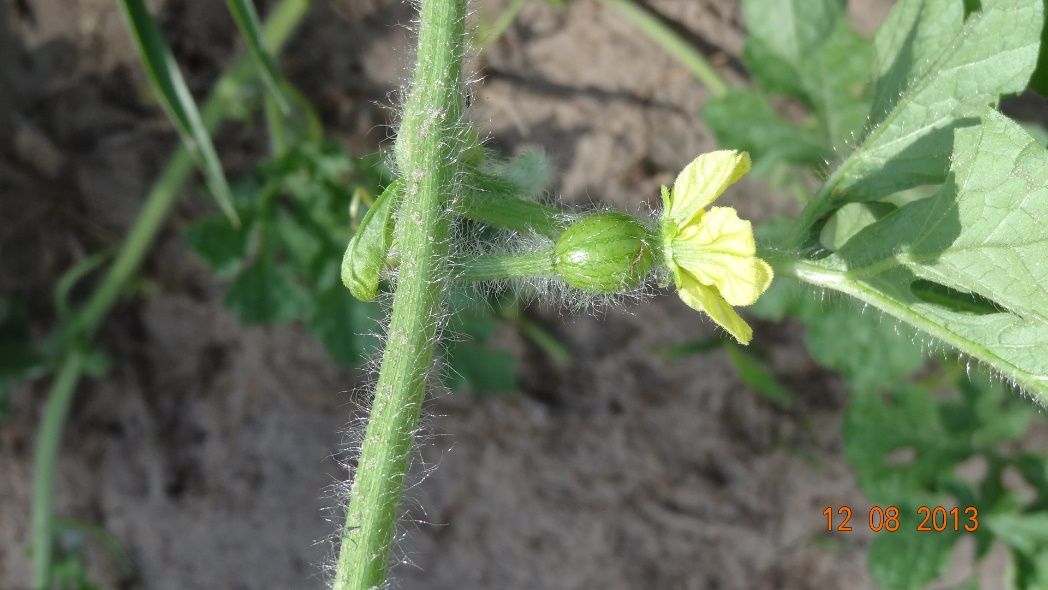 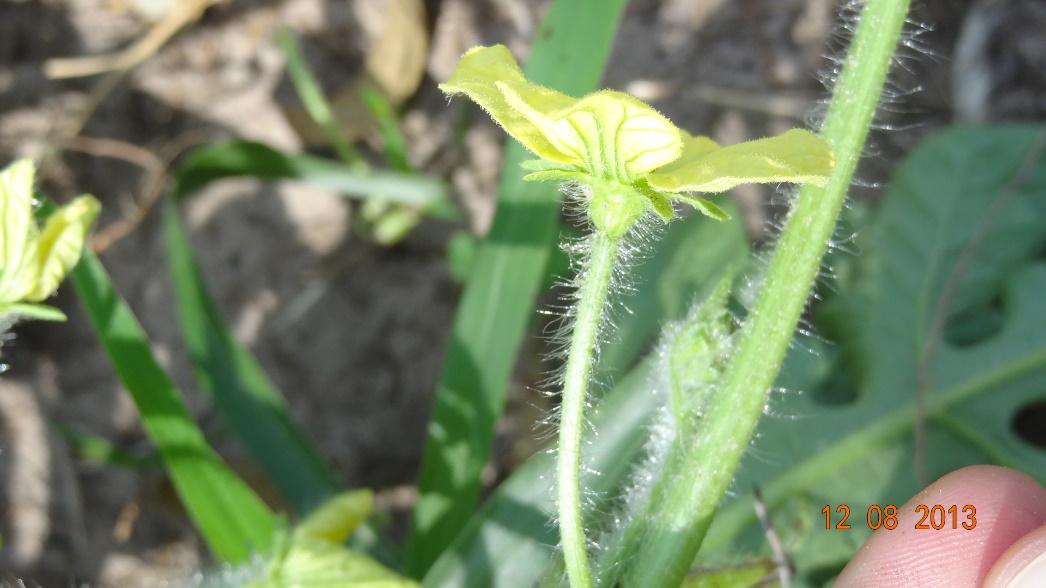 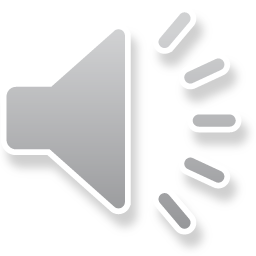 Polinização por abelhas
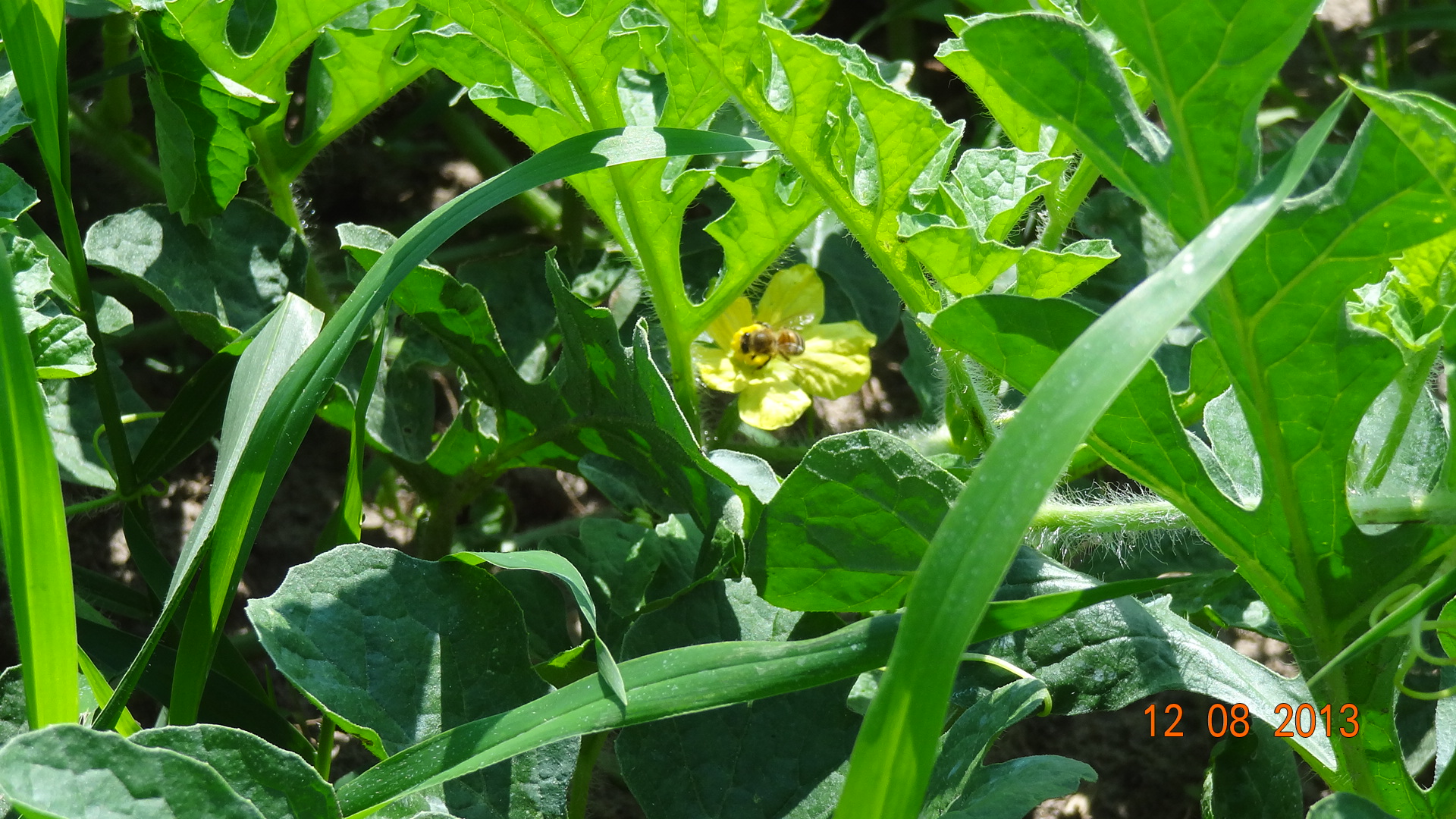 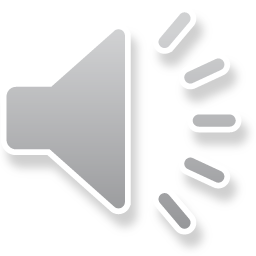 Desbaste de frutos
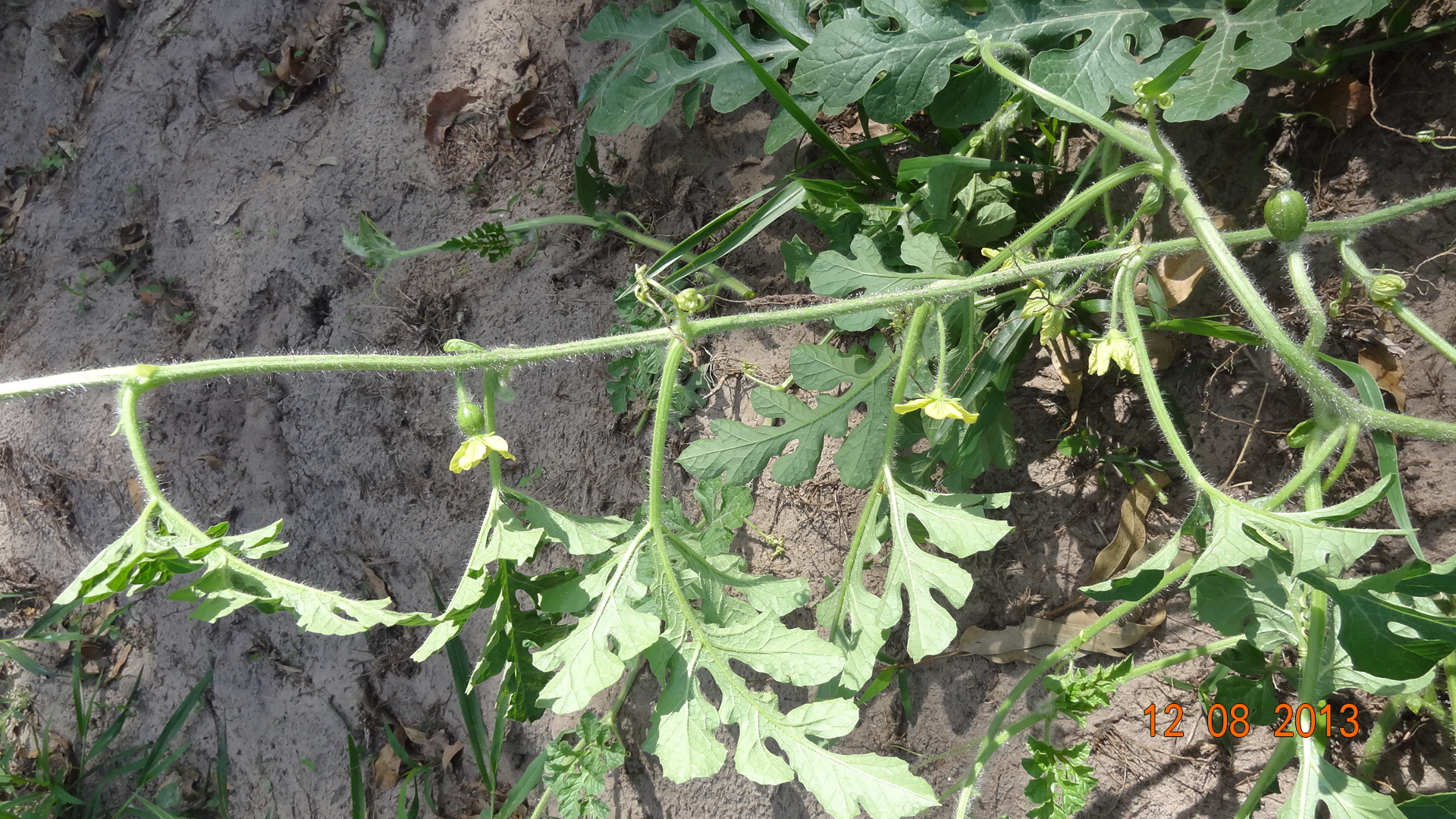 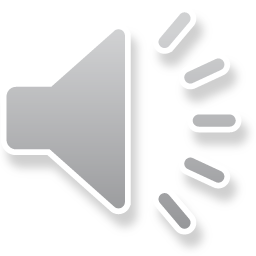 Frutos/planta
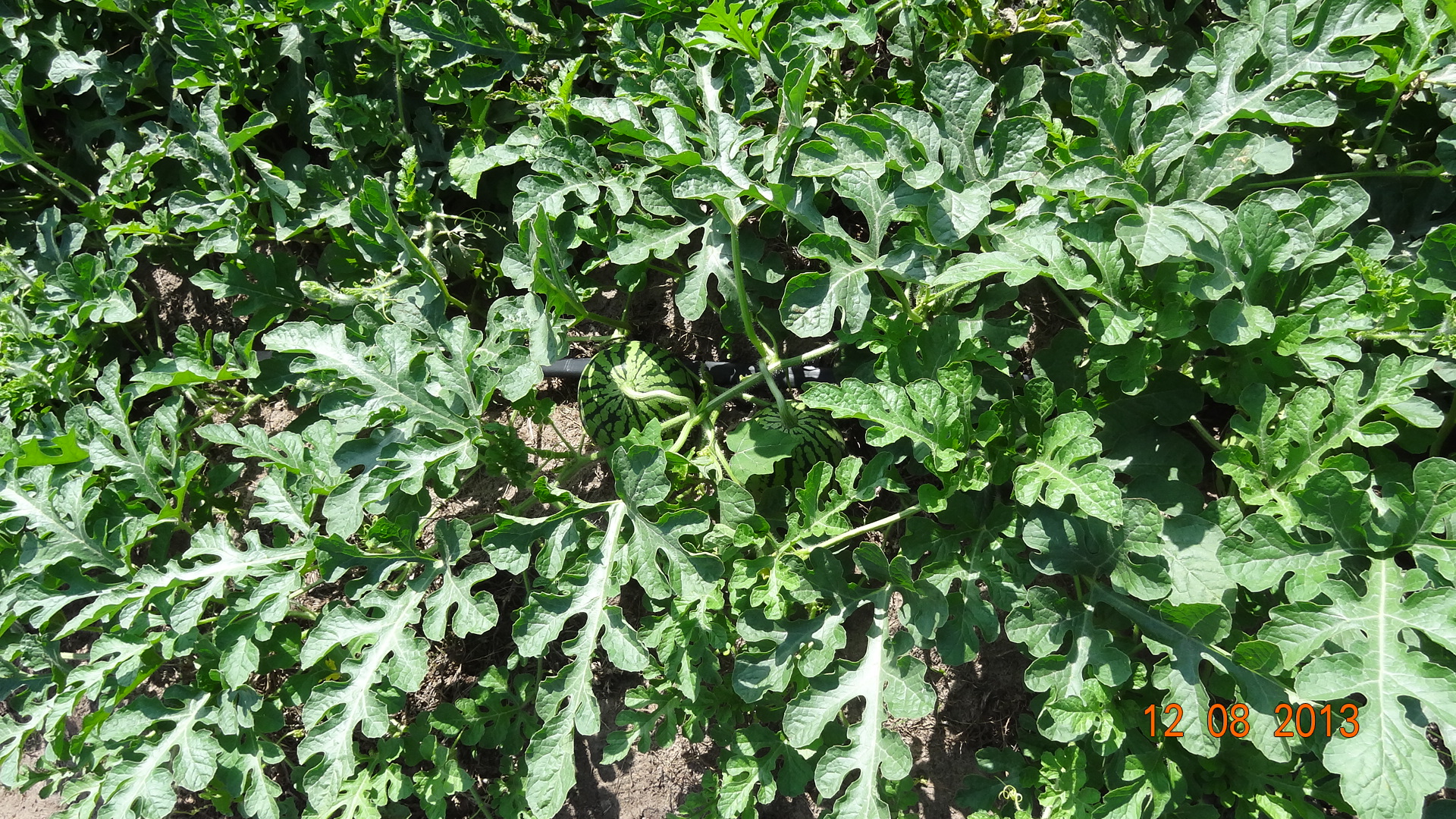 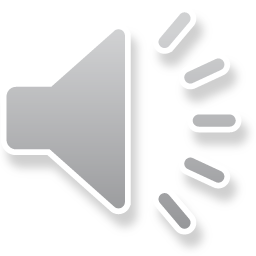 Manejo da cultura
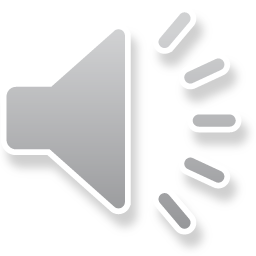 Produção de melancia em Tocantis
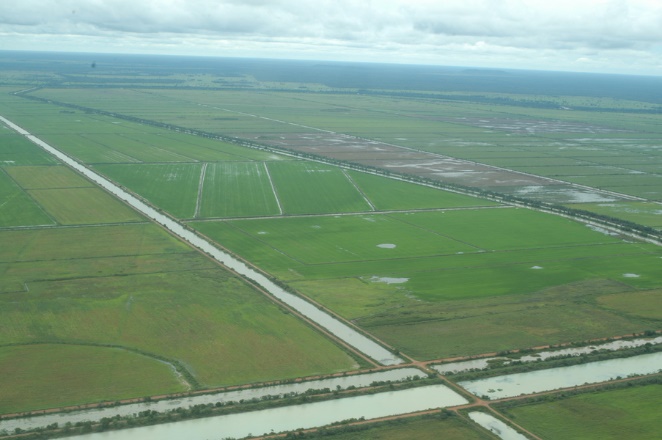 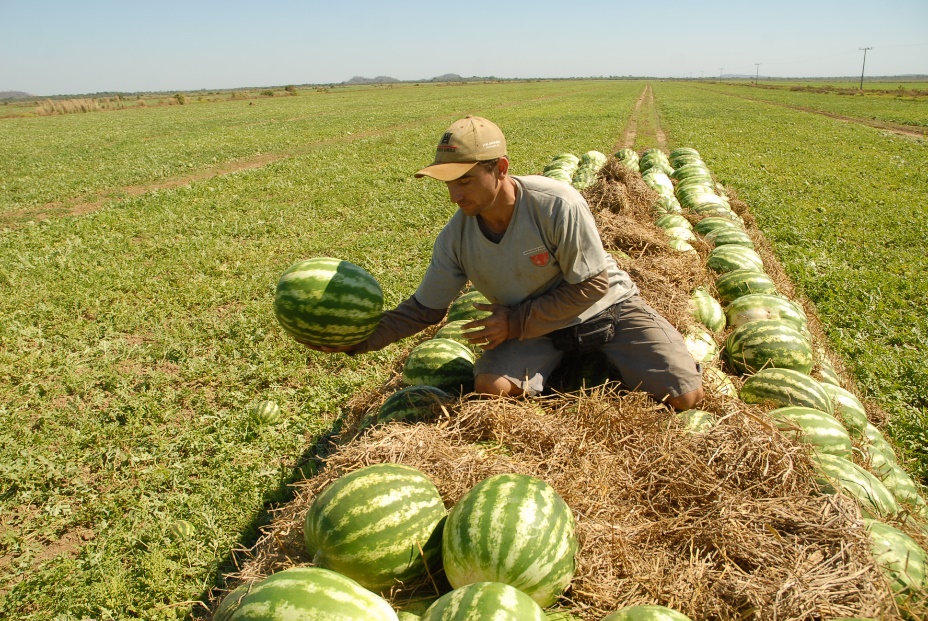 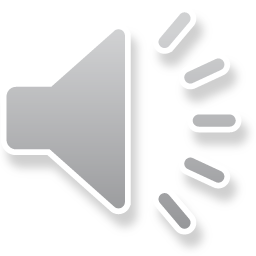 Contato do fruto com o solo
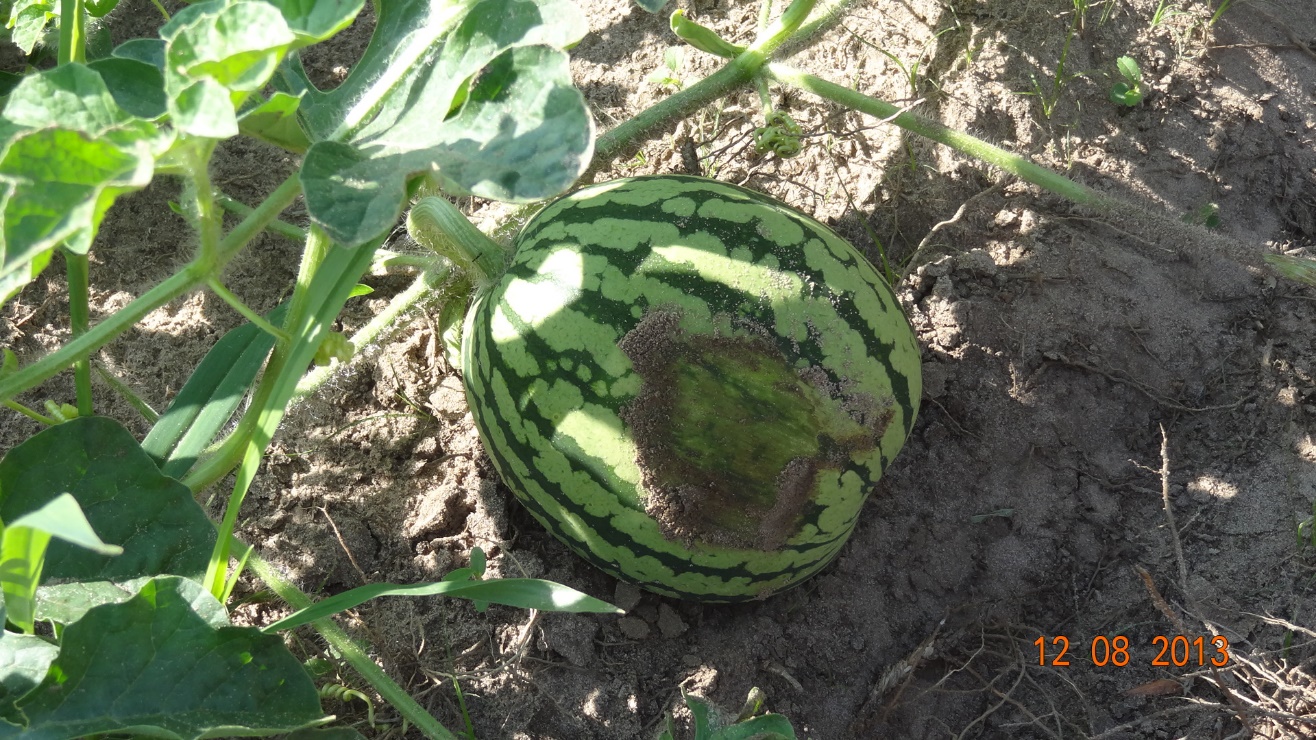 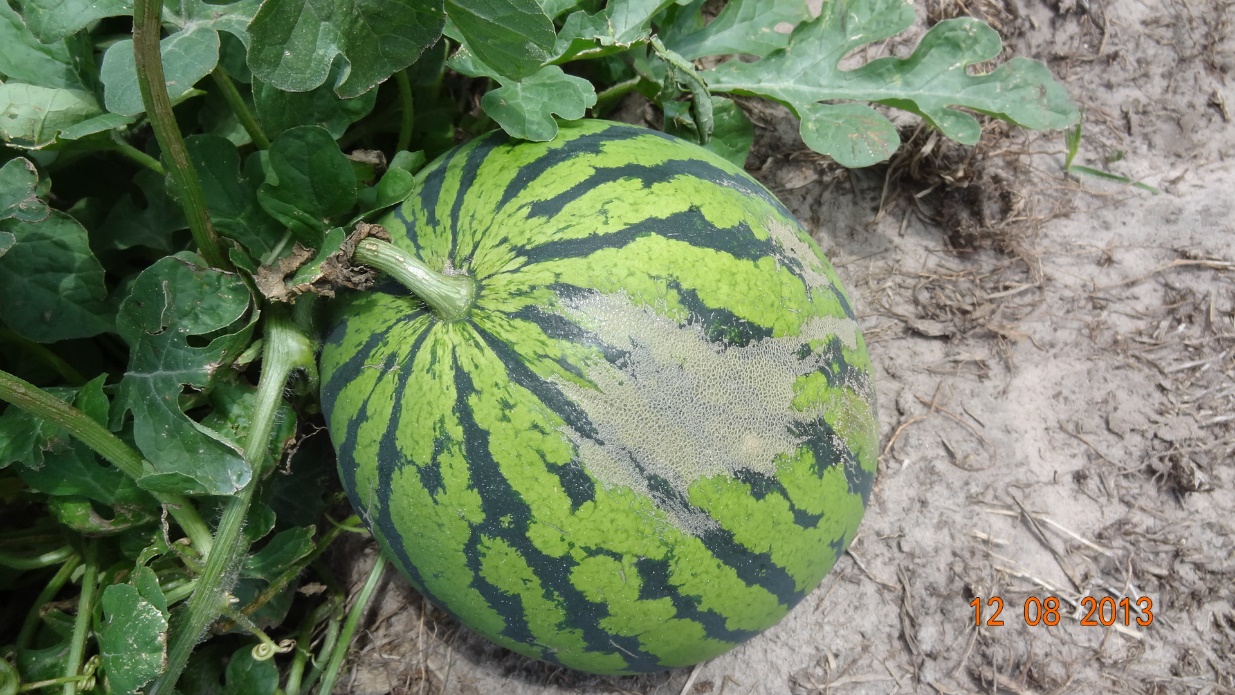 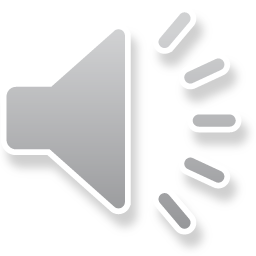 Cobertura do frutos para evitar exposição ao sol
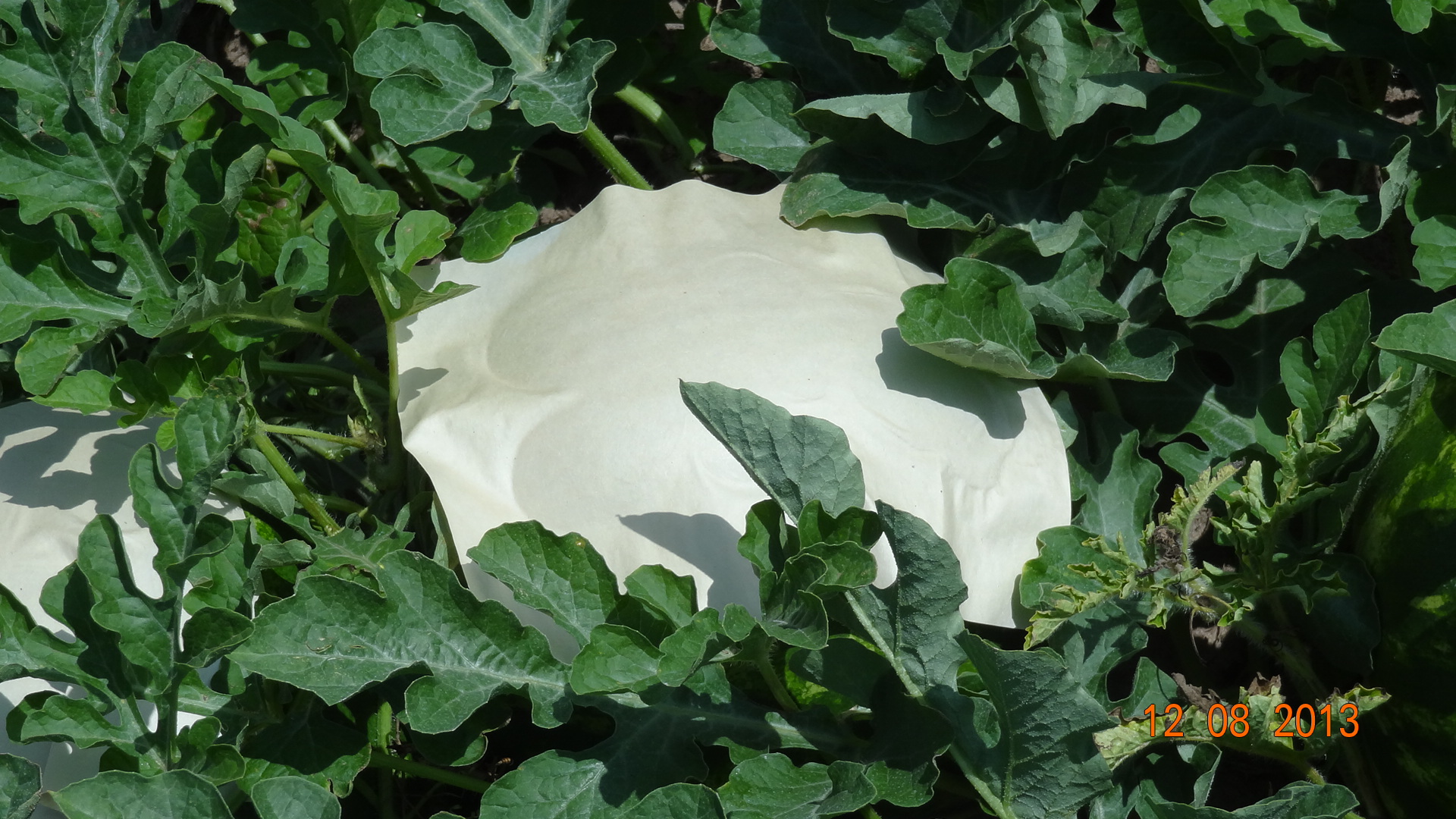 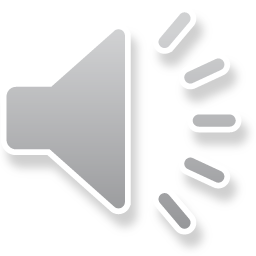 Penteamento
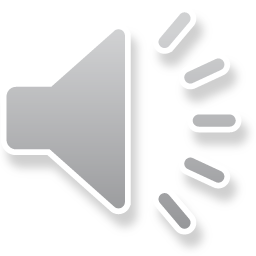 Cultivo vertical
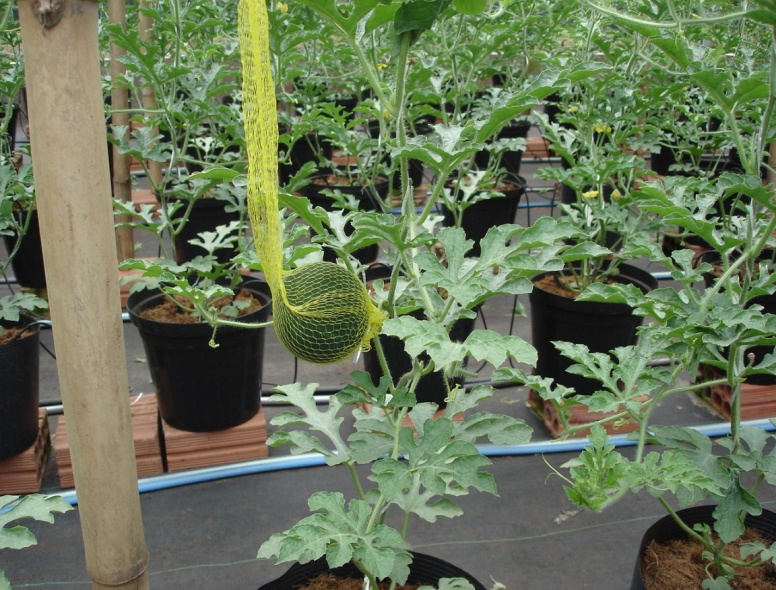 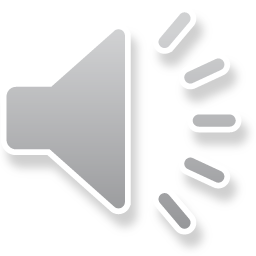 Vasos de 5 litros com fibra da casca de coco
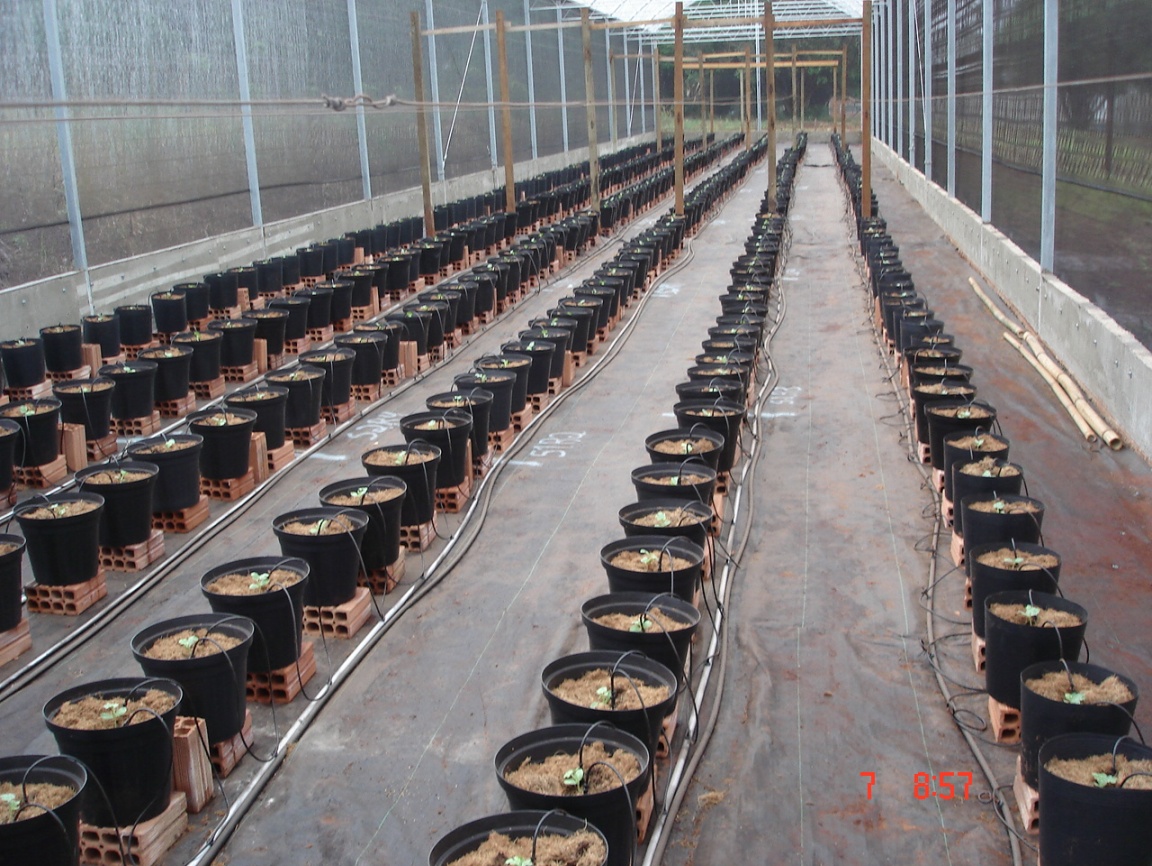 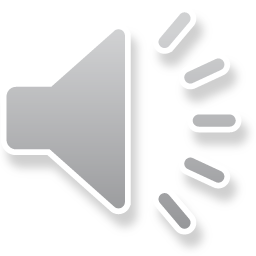 Condução no fitilho
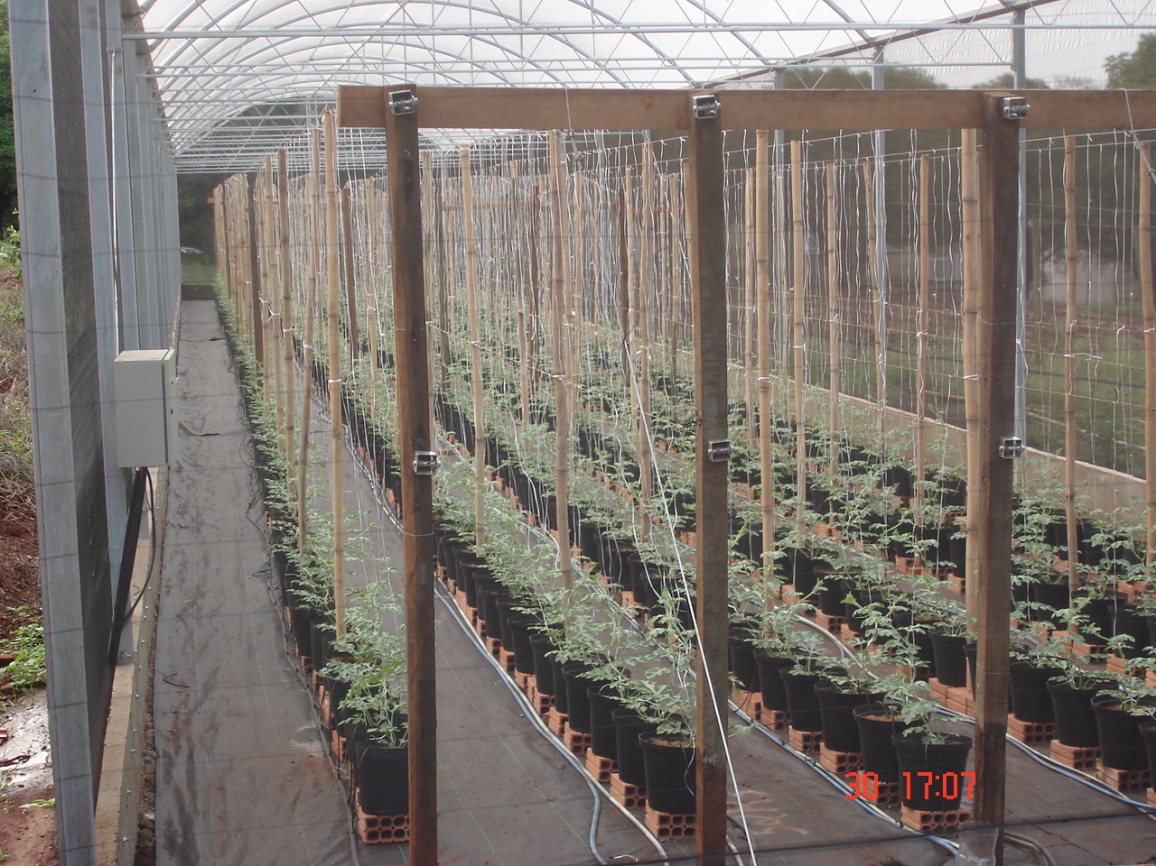 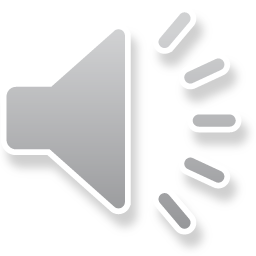 Fase I: até 20 dias após o transplante
Fase II: dos 20 DAT até 30 dias DAT
Fase III: até o final do cultivo
-Ca
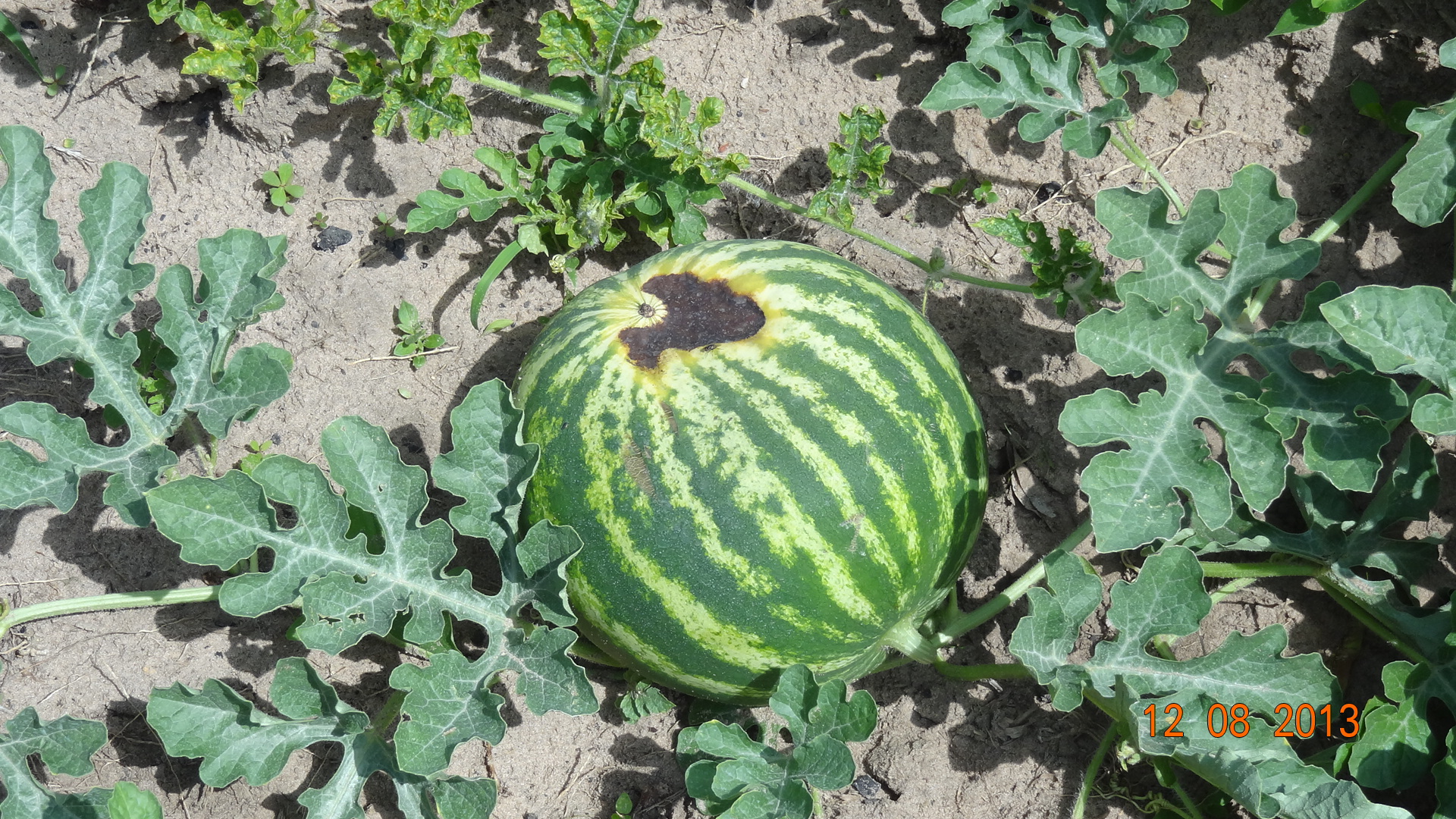 - Mg
-B
Yara
Desordens fisiológicas
Podridão apical
Polinização deficiente
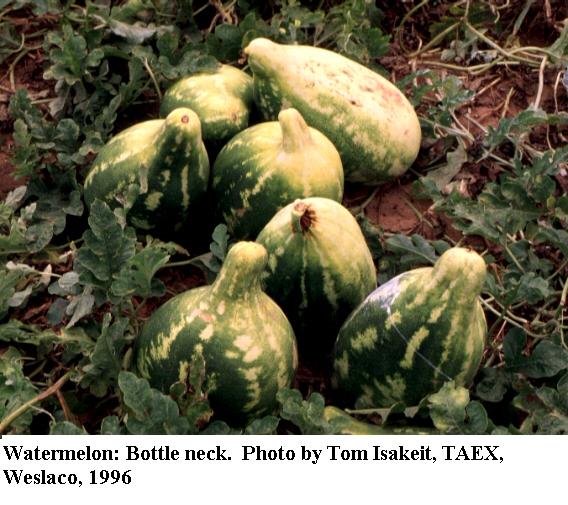 Rachaduras
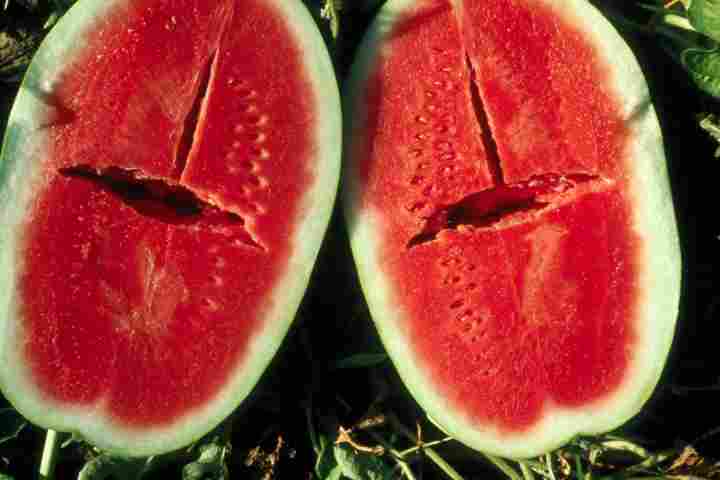 P.C. Mello
Colheita e Produtividade
30 a 40 dias após a abertura da flor
Secamento da gavinha
O fruto emite um som oco
Produtividade: 30 a 70 t/ha
CEAGESP
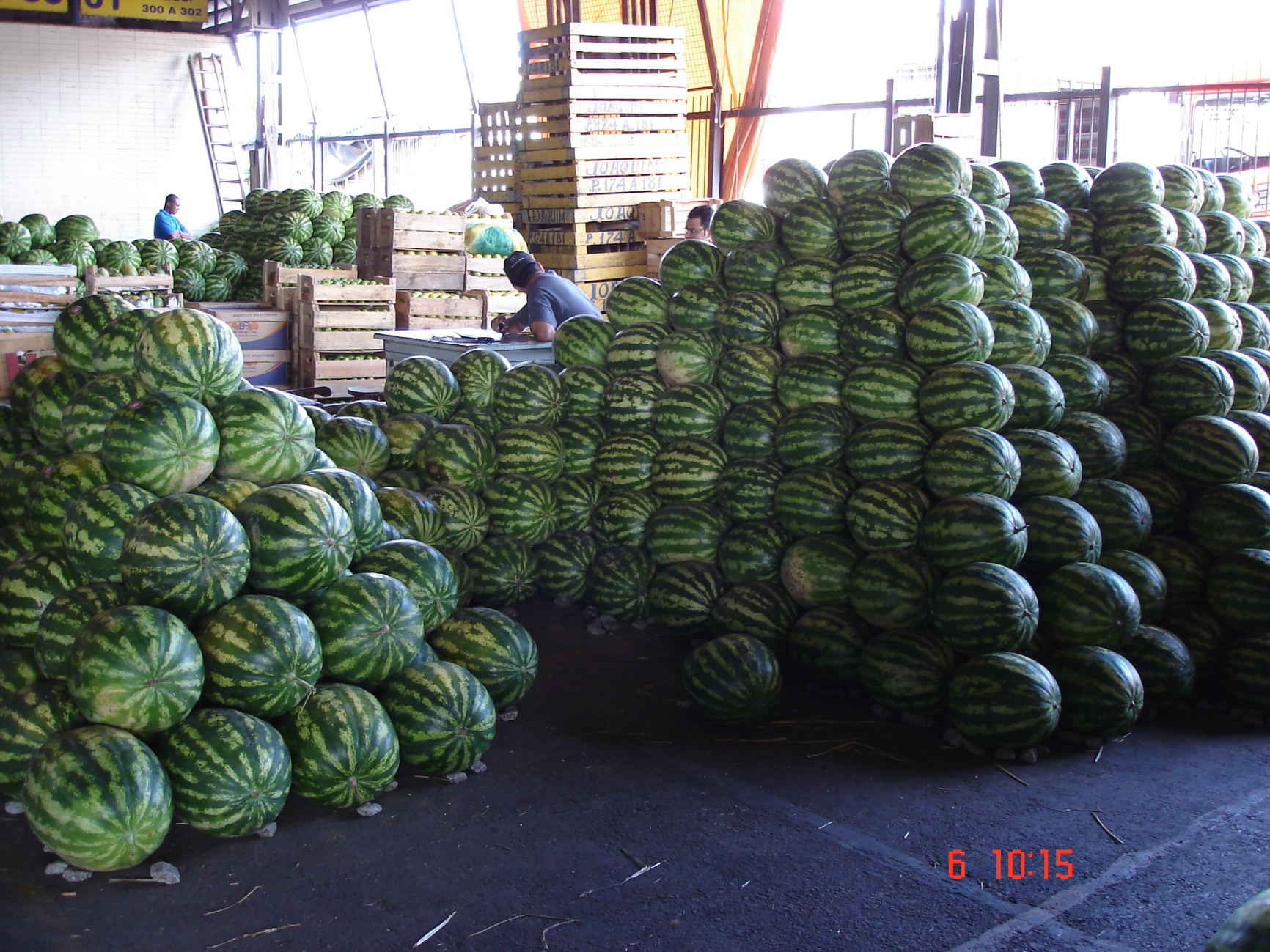 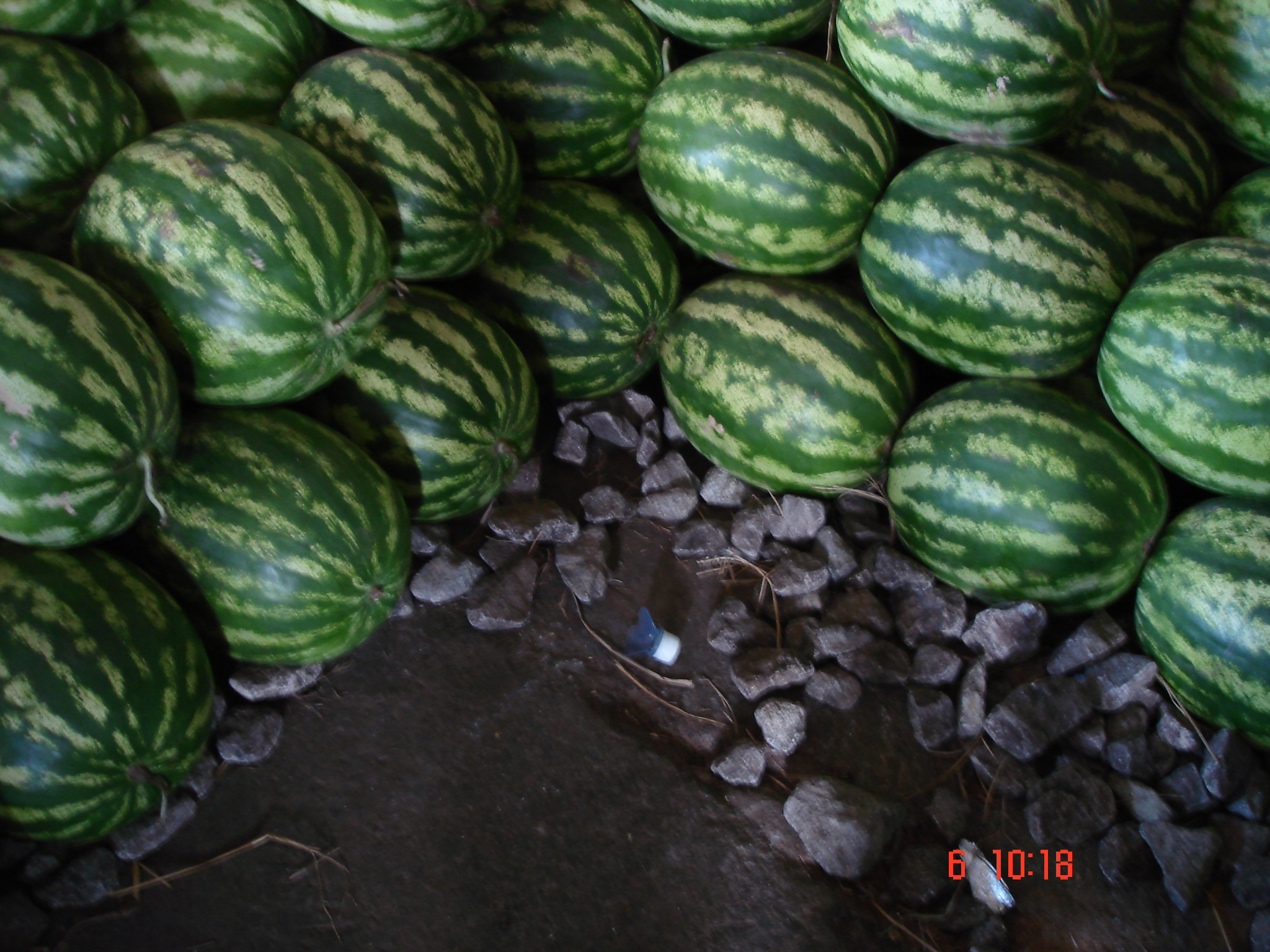 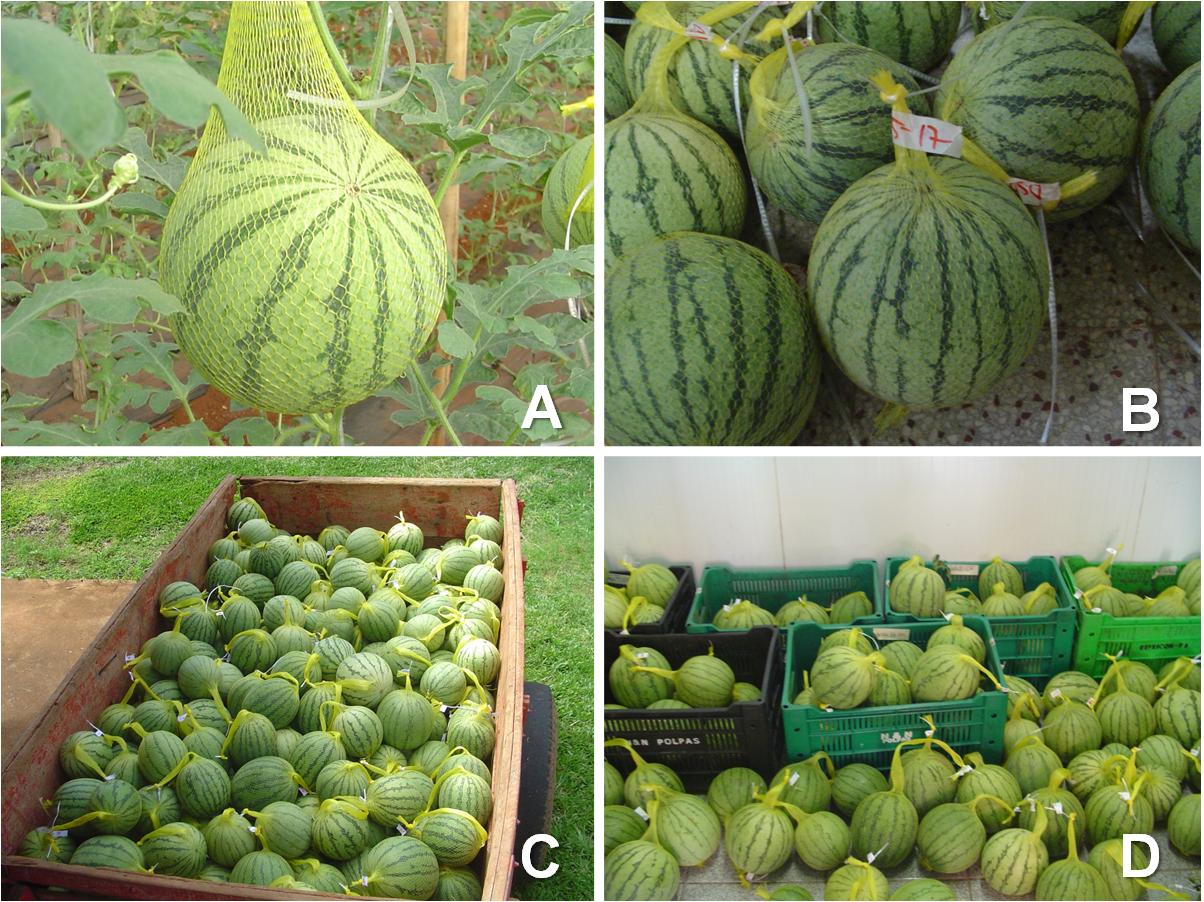 PRODUÇÃO DE PEPINO
Produção mundial
Distribuição da cultura do pepino no Estado de São Paulo
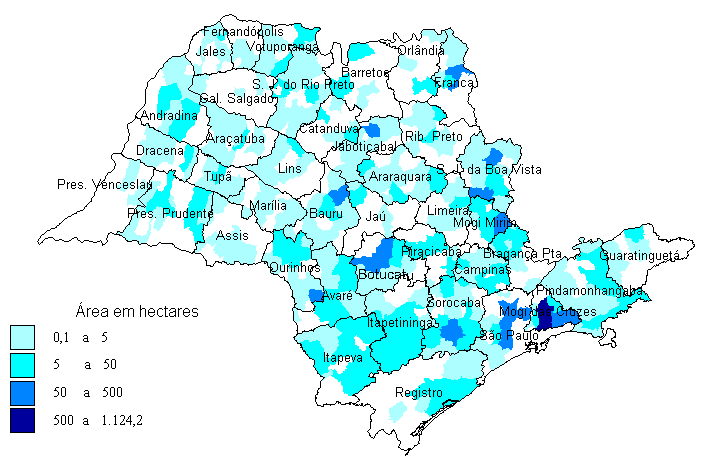 Produção paulista de pepino IEA 2017
Classificação botânica
Divisão: Angiospermae
Classe: Dicotyledoneae
Família: Cucurbitaceae
Gênero: Cucumis
Espécie: Cucumis sativus
Flor masculina e feminina
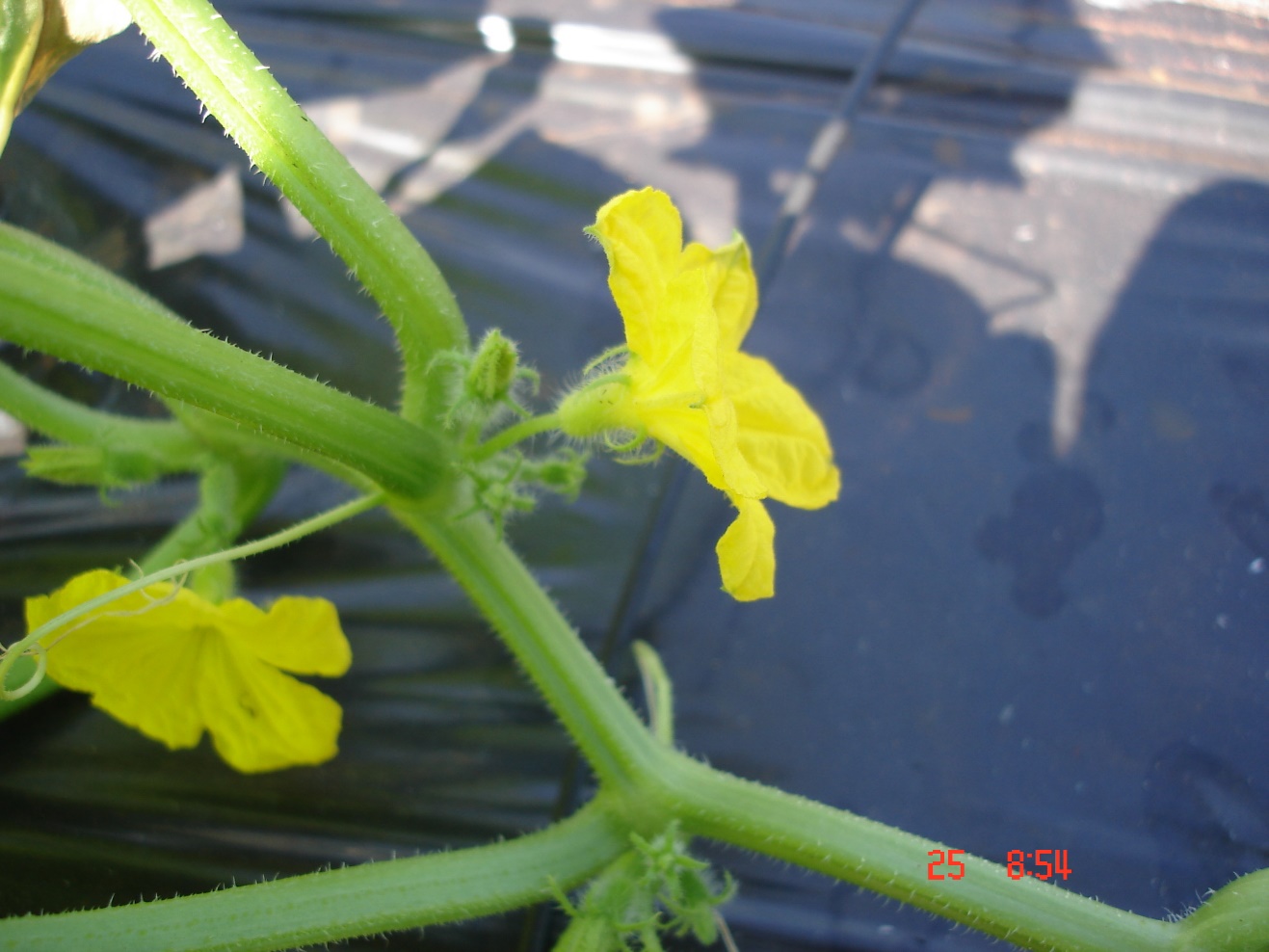 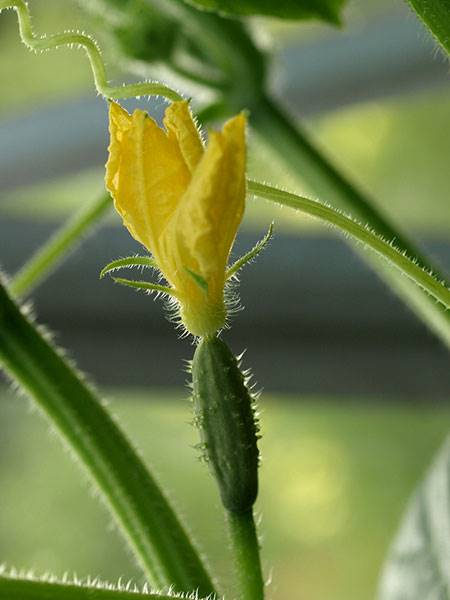 Morfologia
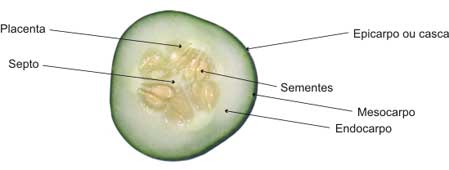 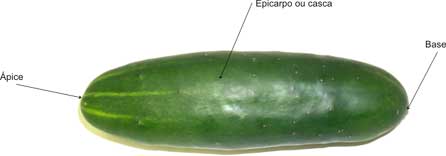 Pepino comum (Aodai)
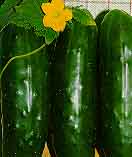 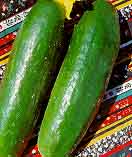 CULTIVARES
Pepino caipira
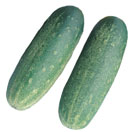 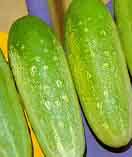 Pepino conserva
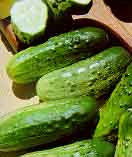 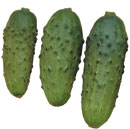 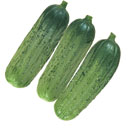 Pepino japonês
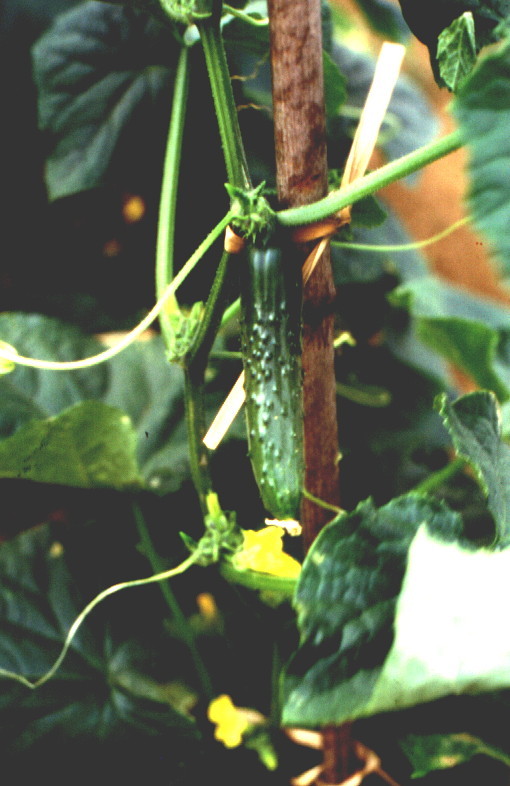 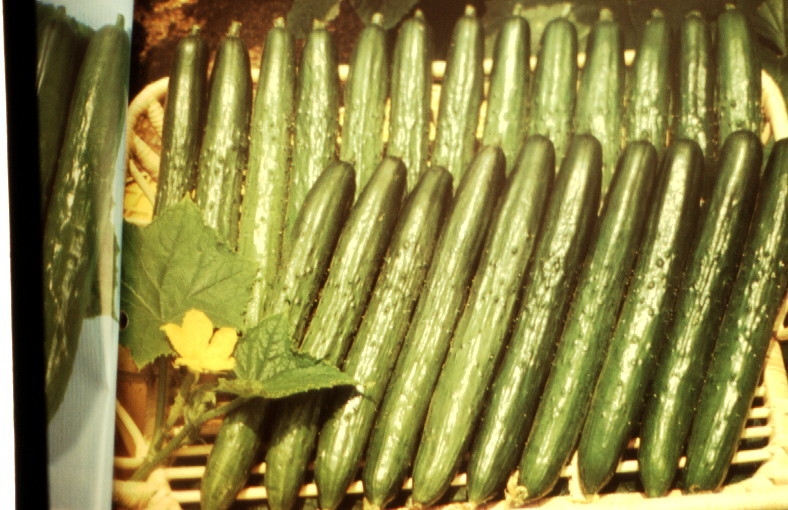 Pepino Holandês
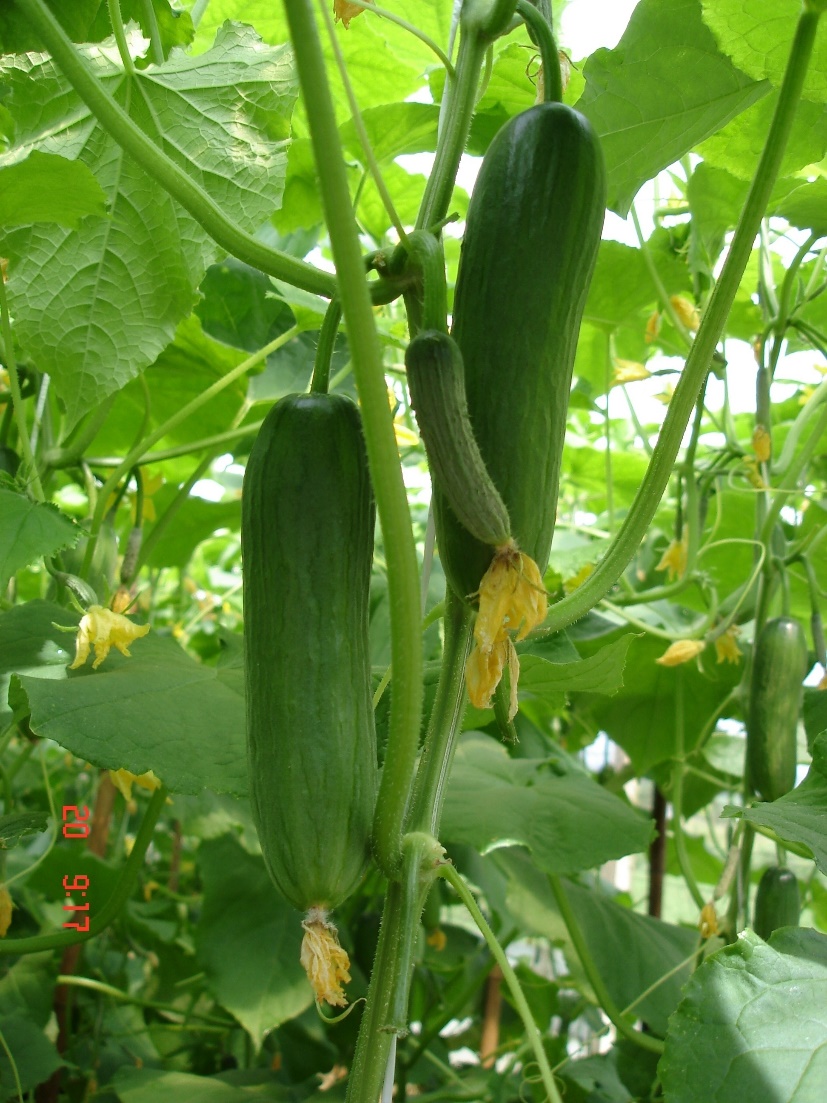 Pepino cocktail
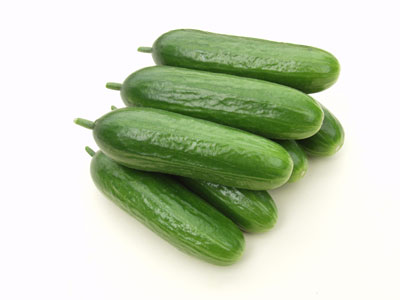 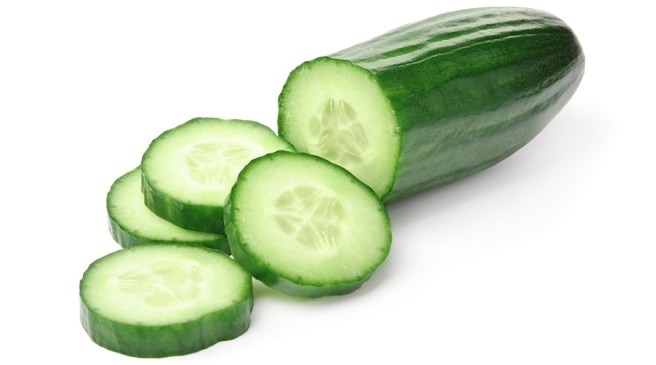 Expressão do sexo
Plantas monóicas: flores femininas e marculinas na mesma planta

Plantas ginóicas: produz somente flores femininas 

Plantas ginóicas partenocárpicas:produção de frutos sem sementes
Sistema de produção
Campo:
Pepino tipo industria, pepino tipo Aodai, tipo caipira
Exigências climáticas
Adapatado de Sonnenberg, 1985 e Sganzerla, 1995, citado por Goto & Tivelli, 1998
Produção de mudas
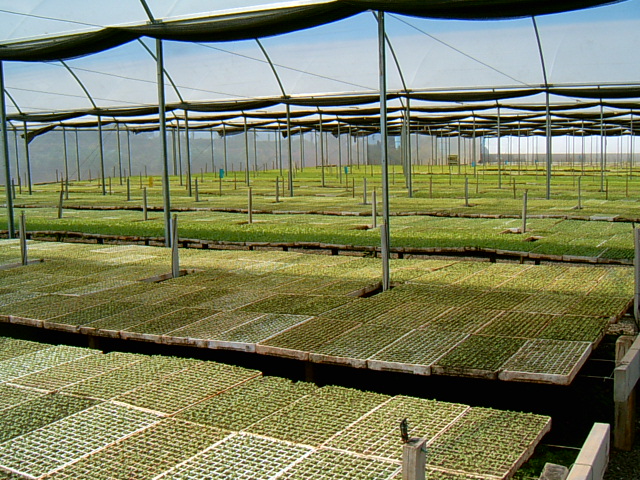 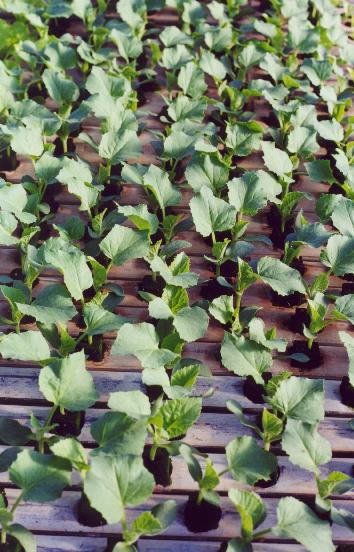 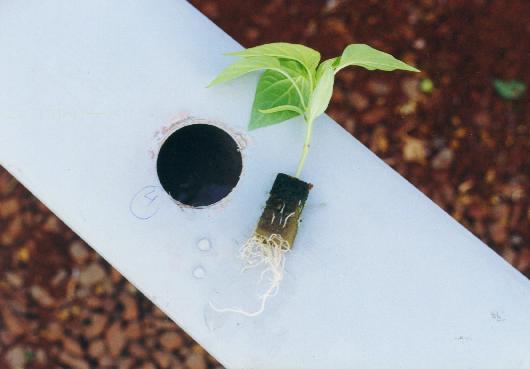 Enxertia por encostia
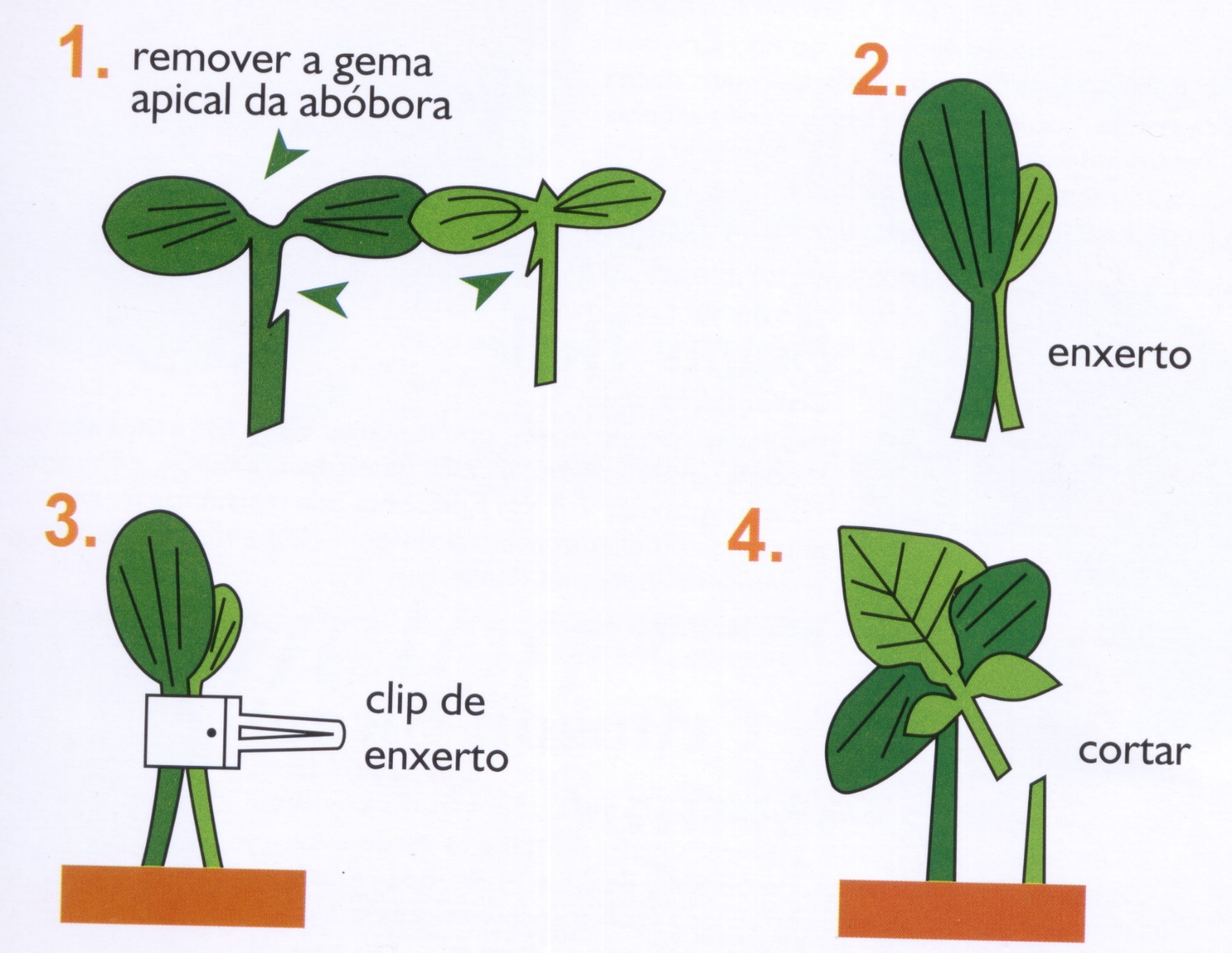 ENXERTIA
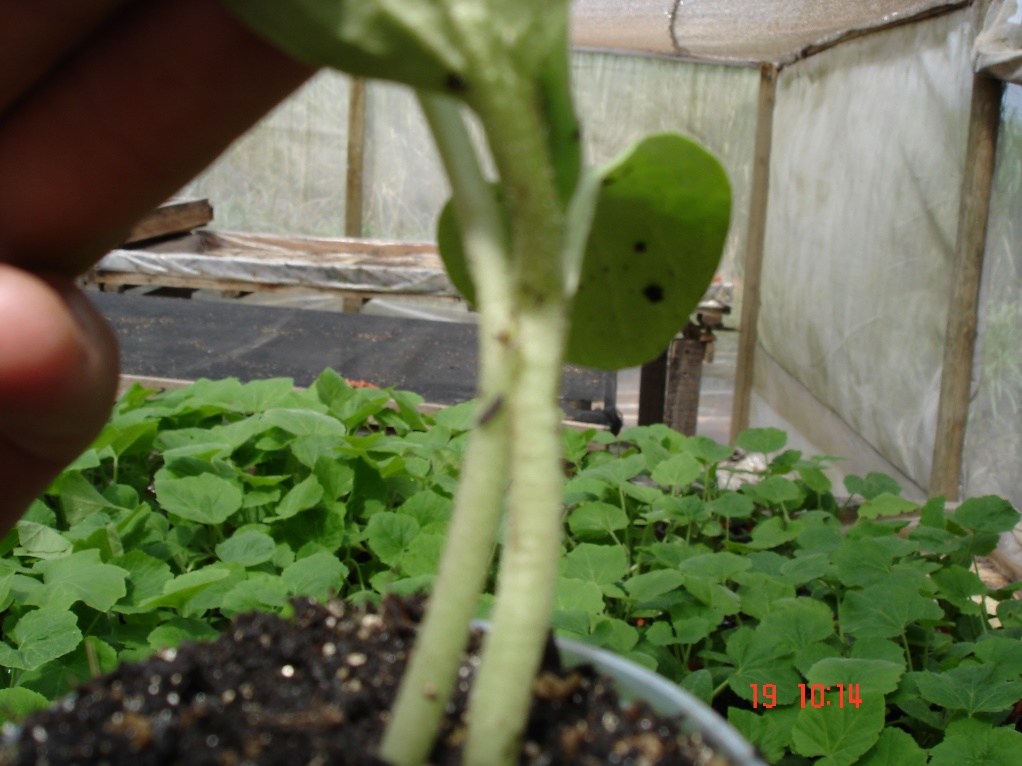 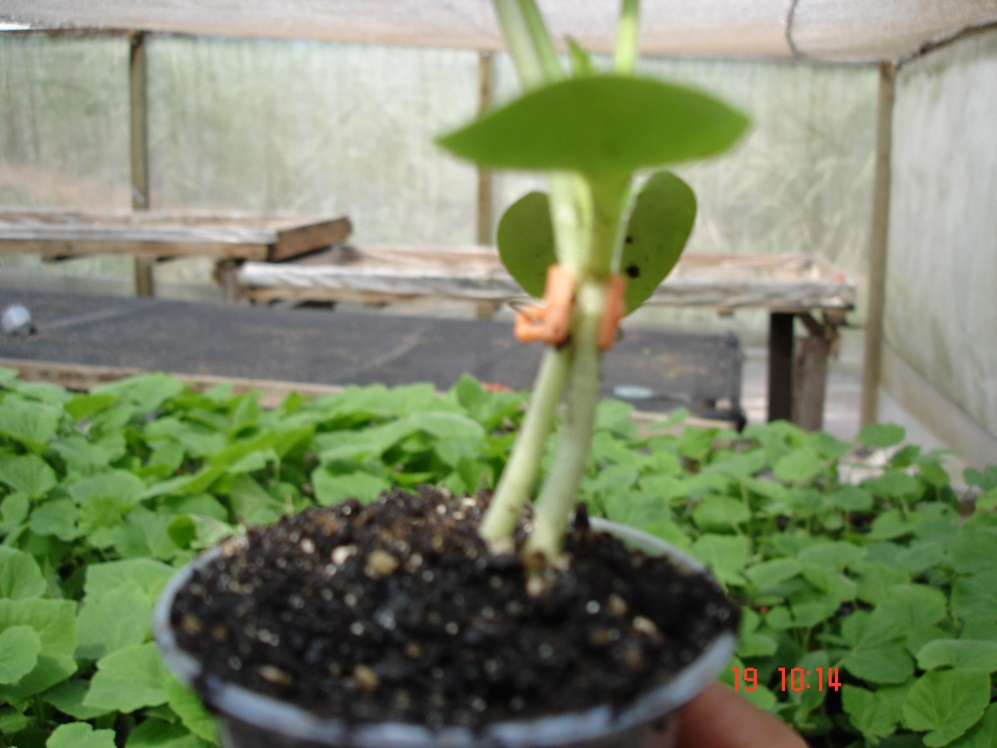 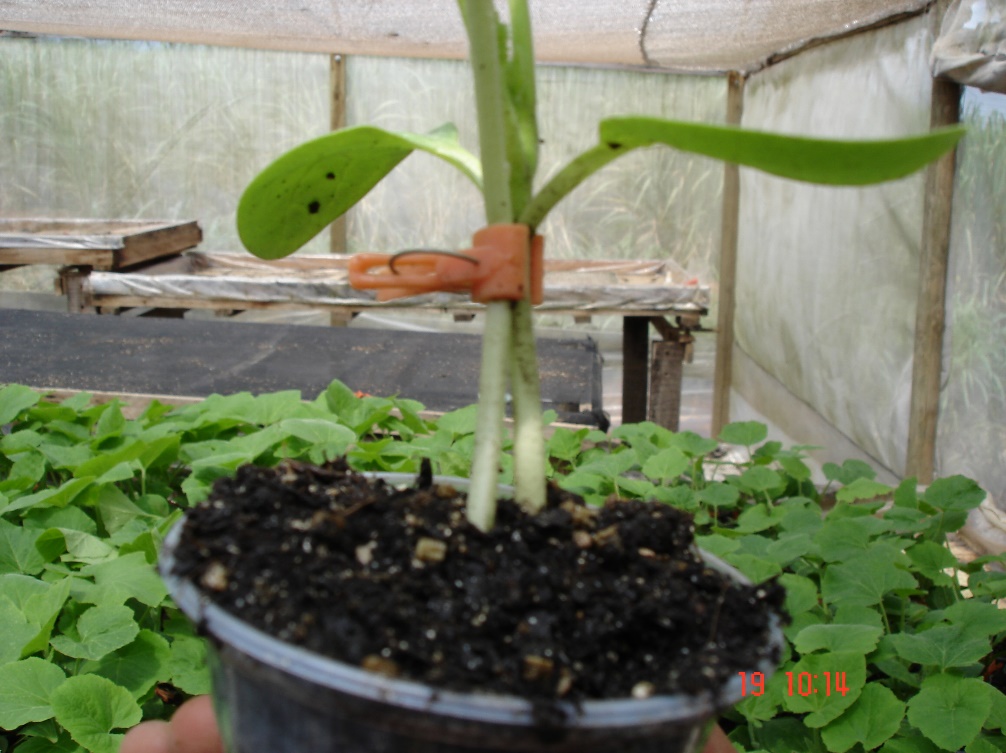 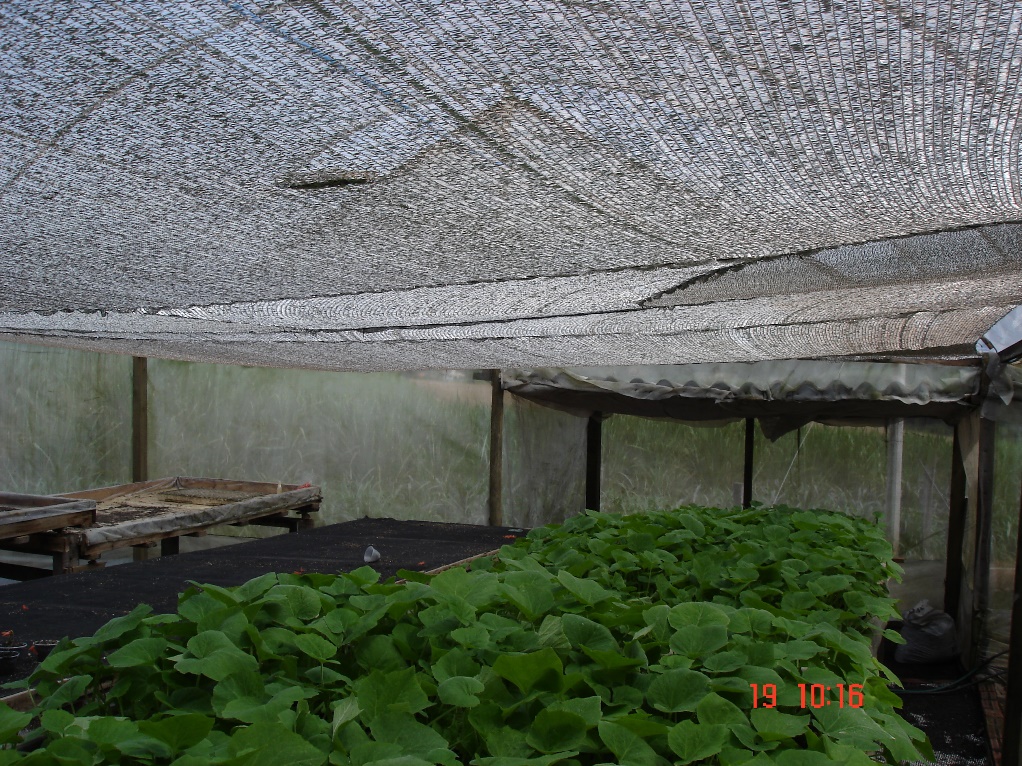 Planta enxertada
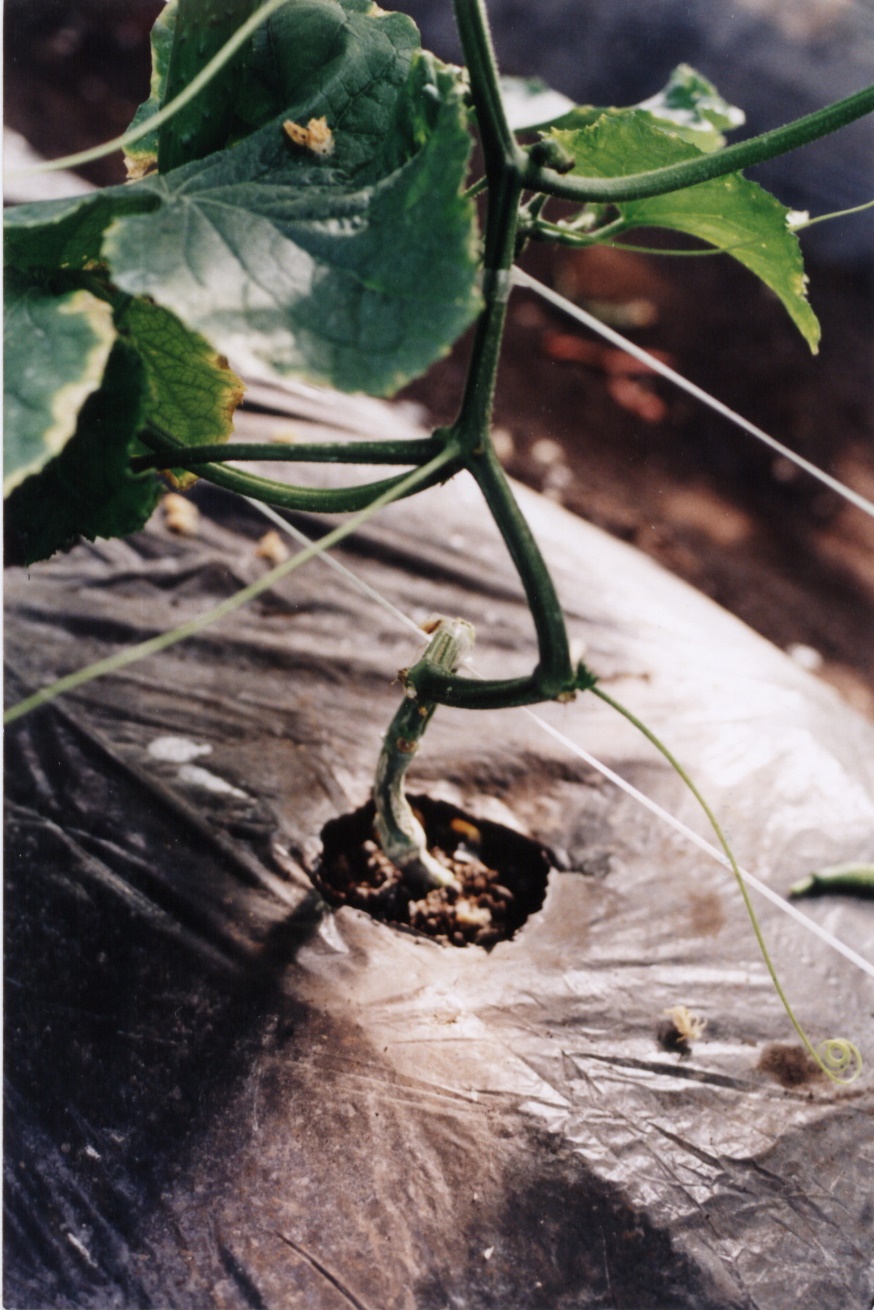 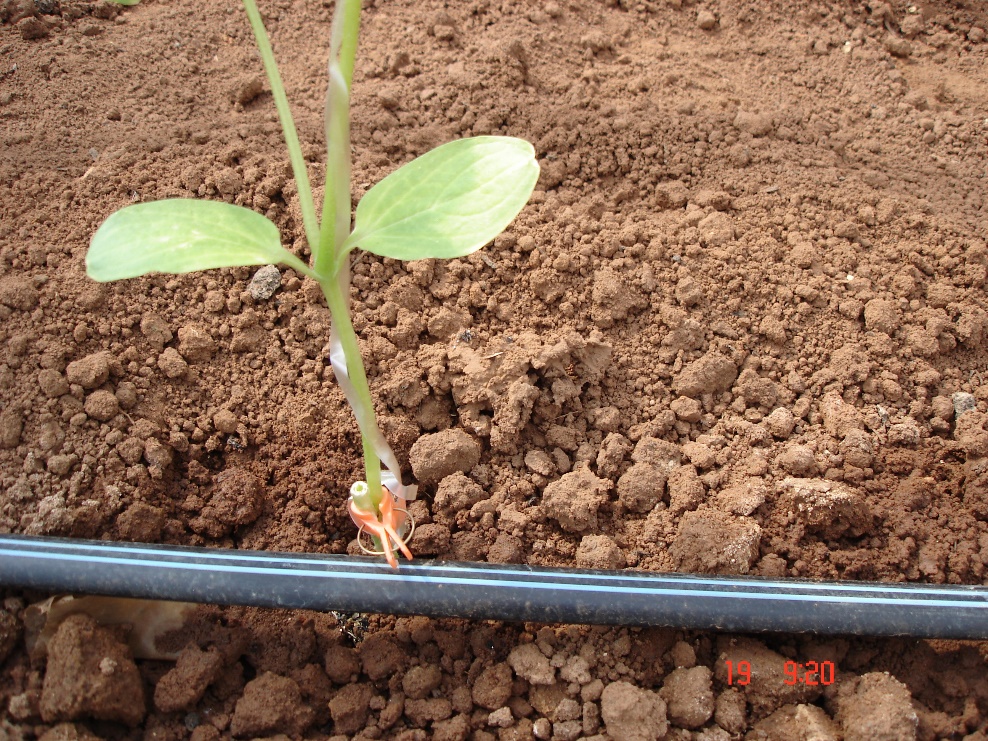 Objetivos da enxertiaSistema radicular mais eficiente. Resistência a patógenos de solo; Fusarioses e bactérias; Melhorar a qualidade dos frutos (maior brilho); Menor cerosidade nos frutos; Aumentar o vigor das plantas; Maior período de colheita; Aumentar a produtividade; Melhorar o aproveitamento de água e nutrientes.
PORTA-ENXERTO PARA PEPINO
•Abobora Tropical – Vantagens: 
–Alto vigor de raiz; 
–Melhor brotação do enxerto; 
–Melhor Brilho no fruto (menor cerosidade); 
–Maior produtividade.
IMPLANTAÇÃO DA CULTURA
Plantio de mudas enxertadas ou não
 Canteiros: 0,80 a 1,20 m de largura e 0,7 m entre canteiros
 Espaçamento entre plantas: 0,3 a 0,5 m
 Cobertura do solo: polietileno 
 Irrigação: gotejamento
NUTRIÇÃO MINERAL, CALAGEM E ADUBAÇÃO
a) Macronutrientes primários: N, P e K

b) Macronutrientes secundários: Ca, Mg e S

c) Micronutrientes: B, Zn, Mo, Fe / Mn e Cu
Quantidade extraída
Quantidade de nutrientes extraídas pelo pepino para uma produtividade de 60 t/ha, com 11.000 plantas/ha.
Época de aplicação
Plantio:3/3 P e micronutrientes
Cobertura: N e K
Forma de aplicação
Calagem: área total ou em canteiros
Adubação de plantio: área total do canteiro
Adubação de cobertura: aplicação localizada via água de irrigação (gotejamento)
FERTIRRIGAÇÃO
Recomendação de nutrientes para o pepino sob cultivo protegido para a Região de Santa Cruz do Rio Pardo (SP)
Basseto Junior, 2003, citado por Trani & Carrijo
Fertilizantes comerciais usados em fertirrigação
Deficiência de N
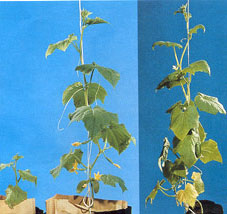 Deficiência de P
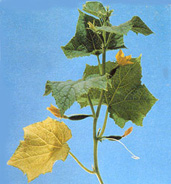 Deficiência de K
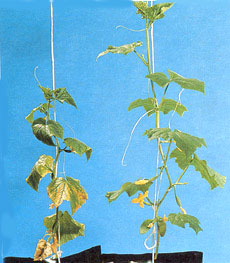 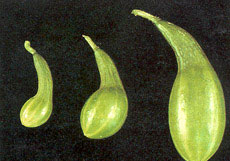 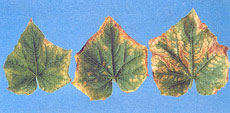 Deficiência de Ca
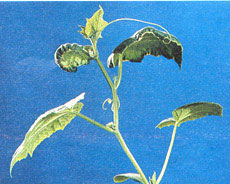 Deficiência de Mg
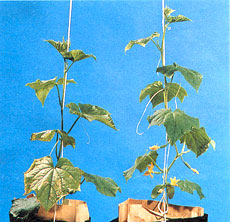 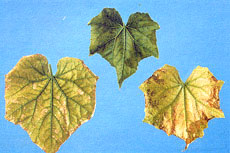 Deficiência de Micronutrientes
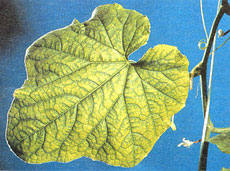 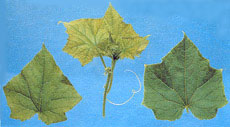 Fe
Mn
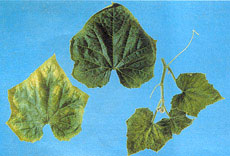 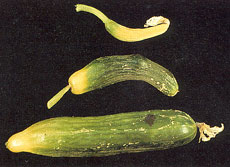 B
Sintomas de toxicidade
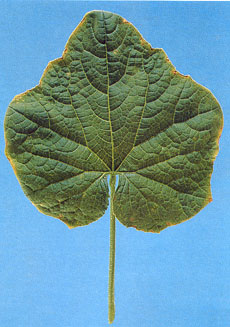 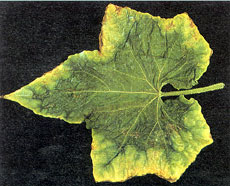 Cl-1
Salinidade
Cl-
MANEJO DA IRRIGAÇAO
Método da tensão de água no solo
Irrigar quando o tensiômetro atingir tensões de:
5 a 10 KPa (solos de textura arenosa)
10 a 15 KPa  (solos de textura média)
15 a 20 KPa  (solos de textura argilosa)
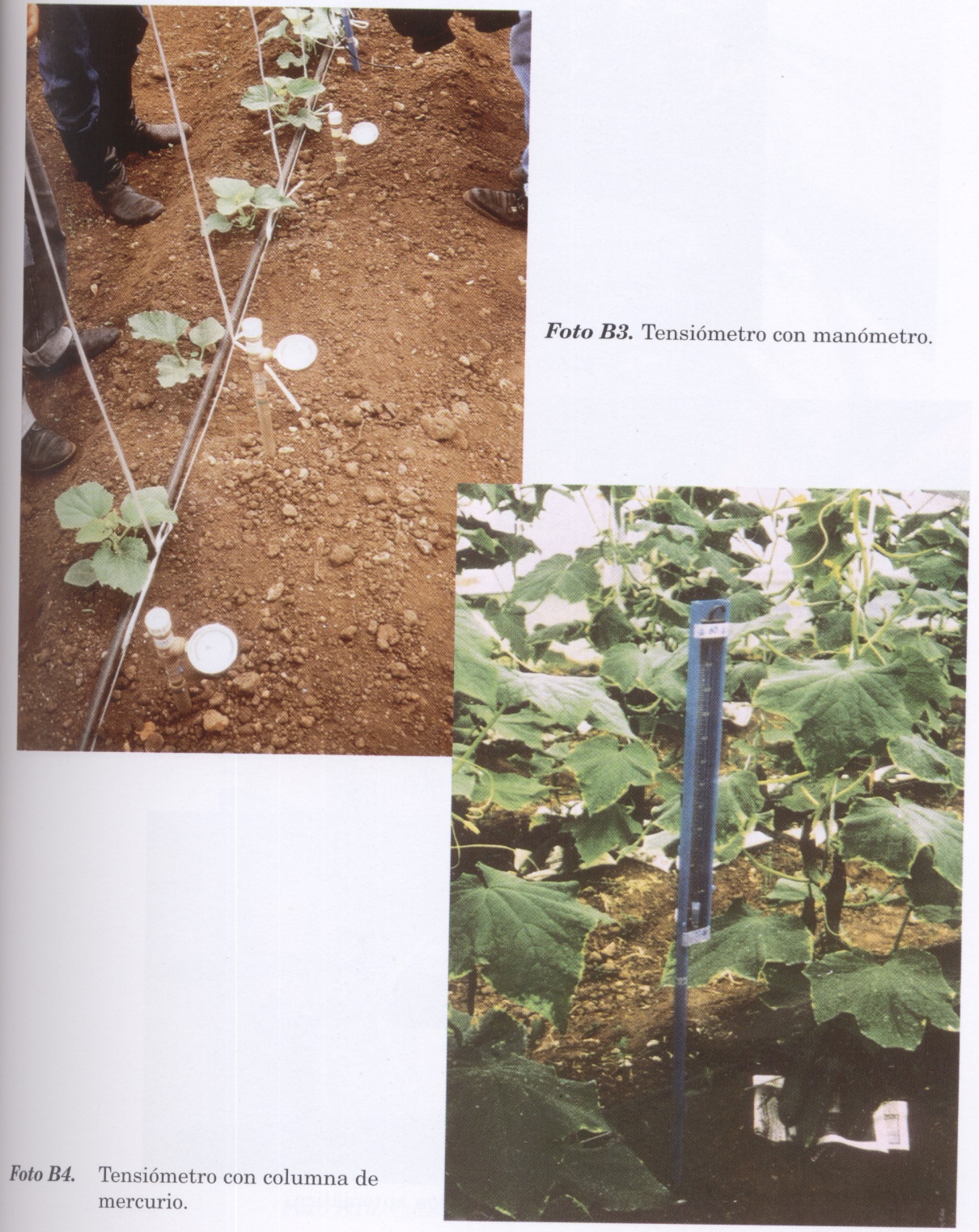 Condução
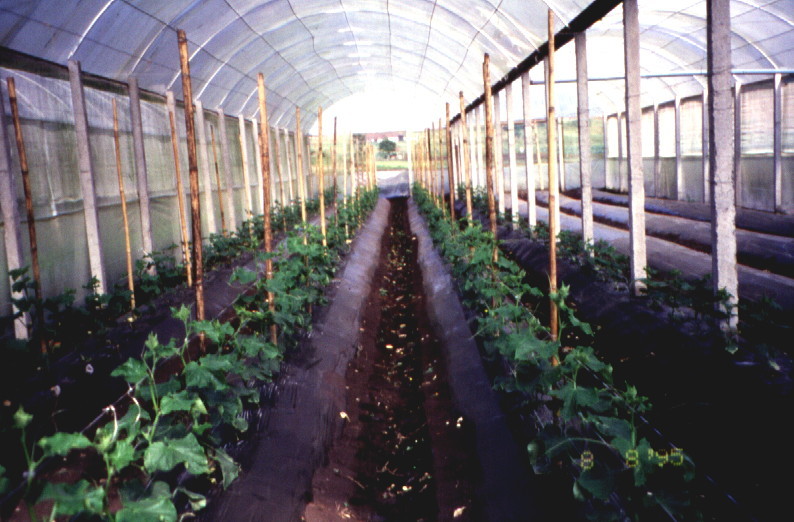 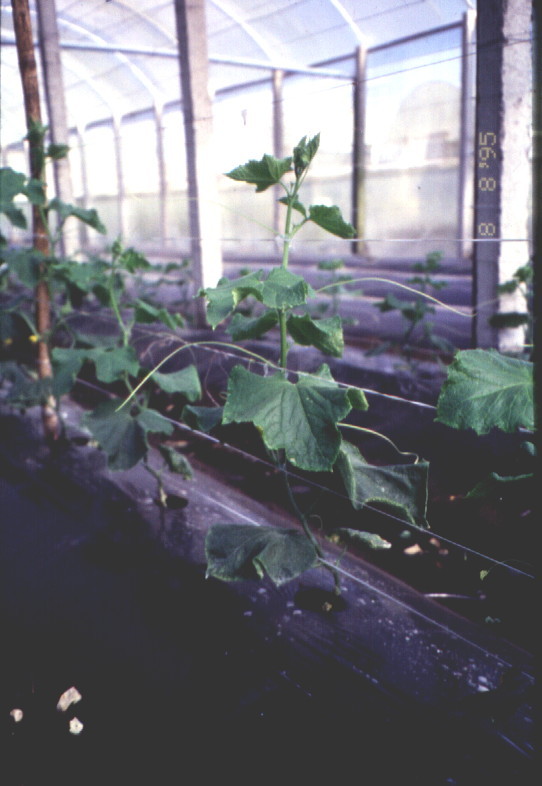 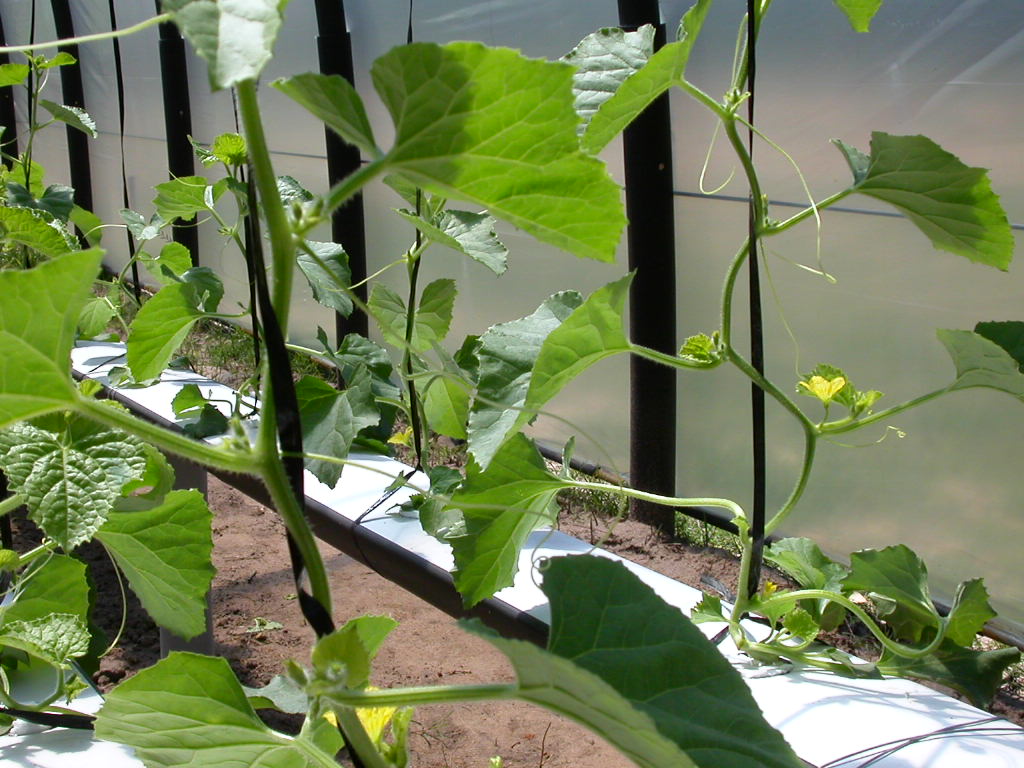 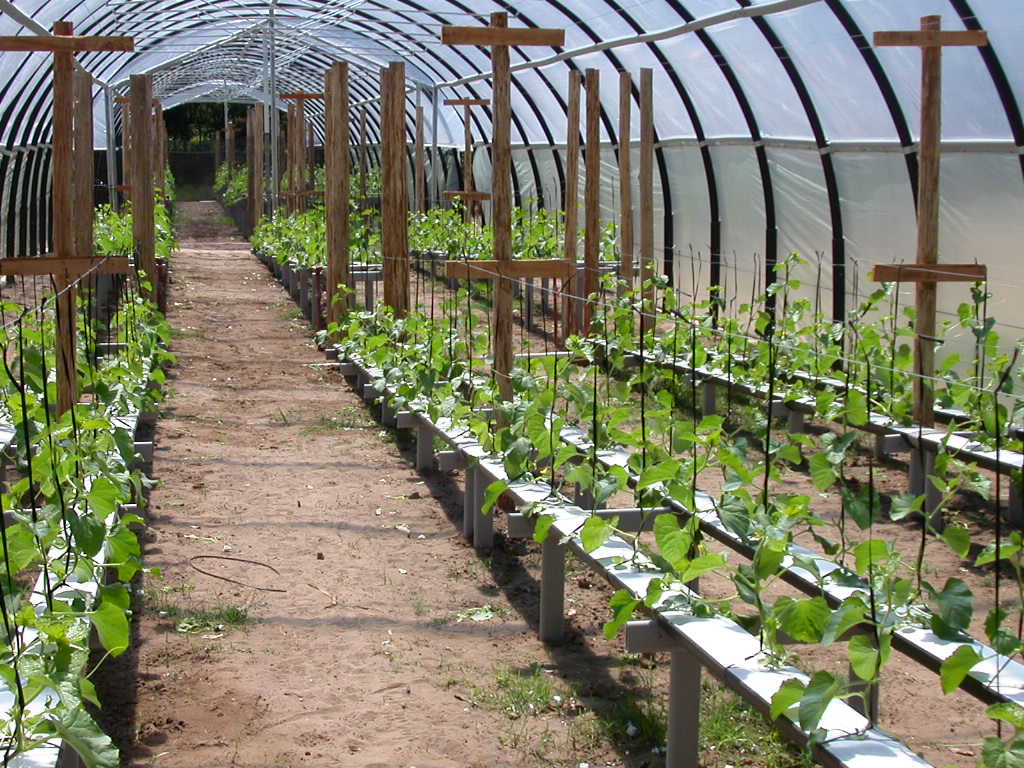 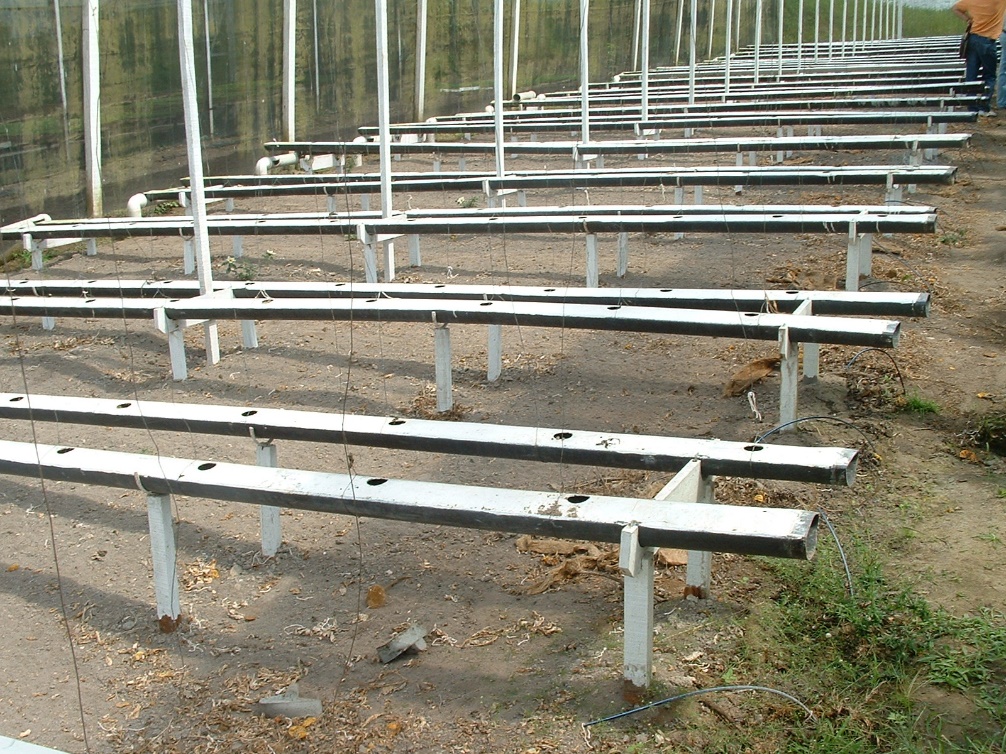 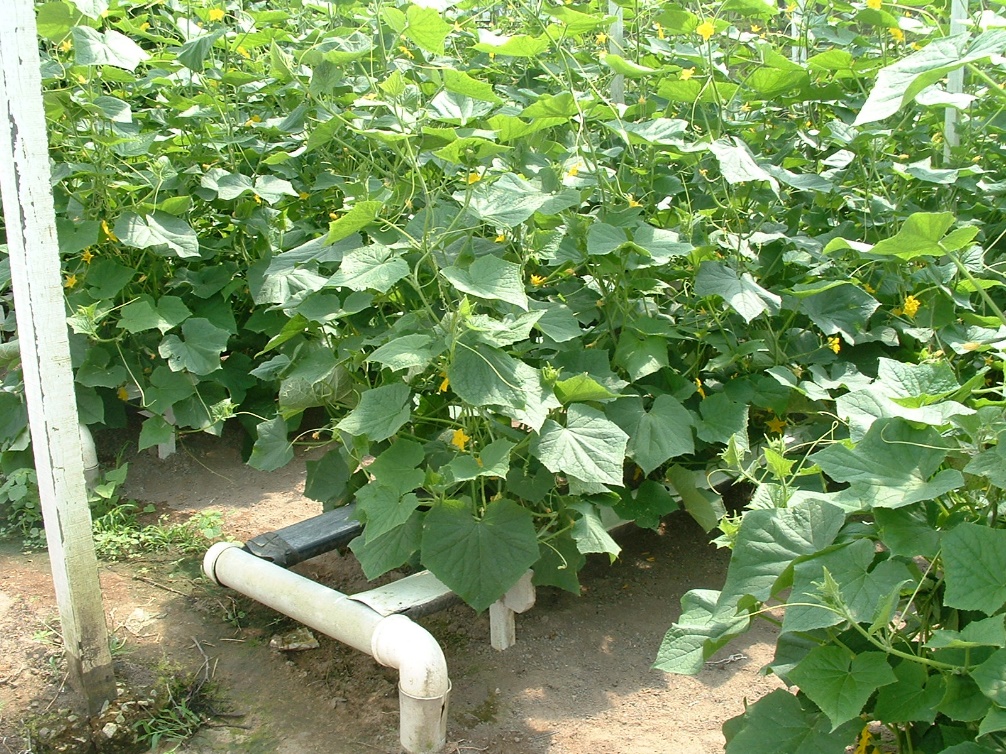 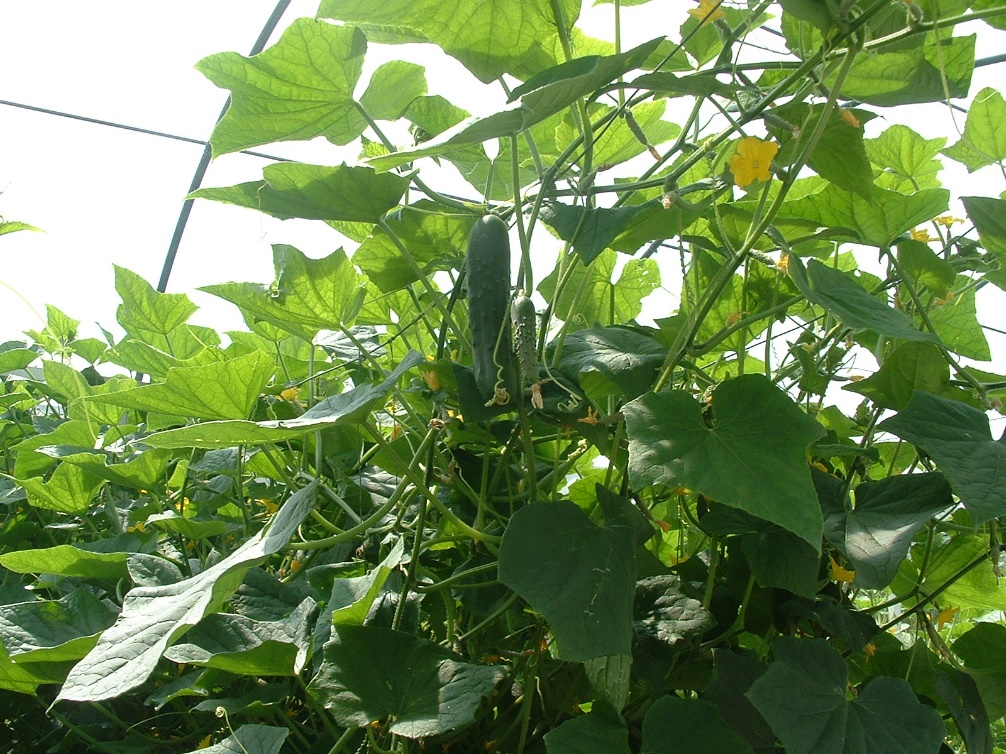 Poda
PODA

	Poda da haste principal acima da quarta ou quinta folha definitiva, deixando desenvolver três ramos laterais, que serão despontados na altura da oitava folha.

CAPAÇÃO

	Retirada da gema apical entre 18° e 22° internódios
Distúrbios fisiológicos
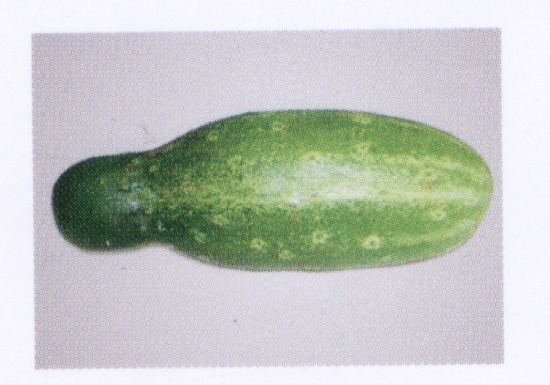 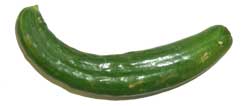 Fruto torto
Frutos com cintura
Colheita, classificação e embalagem
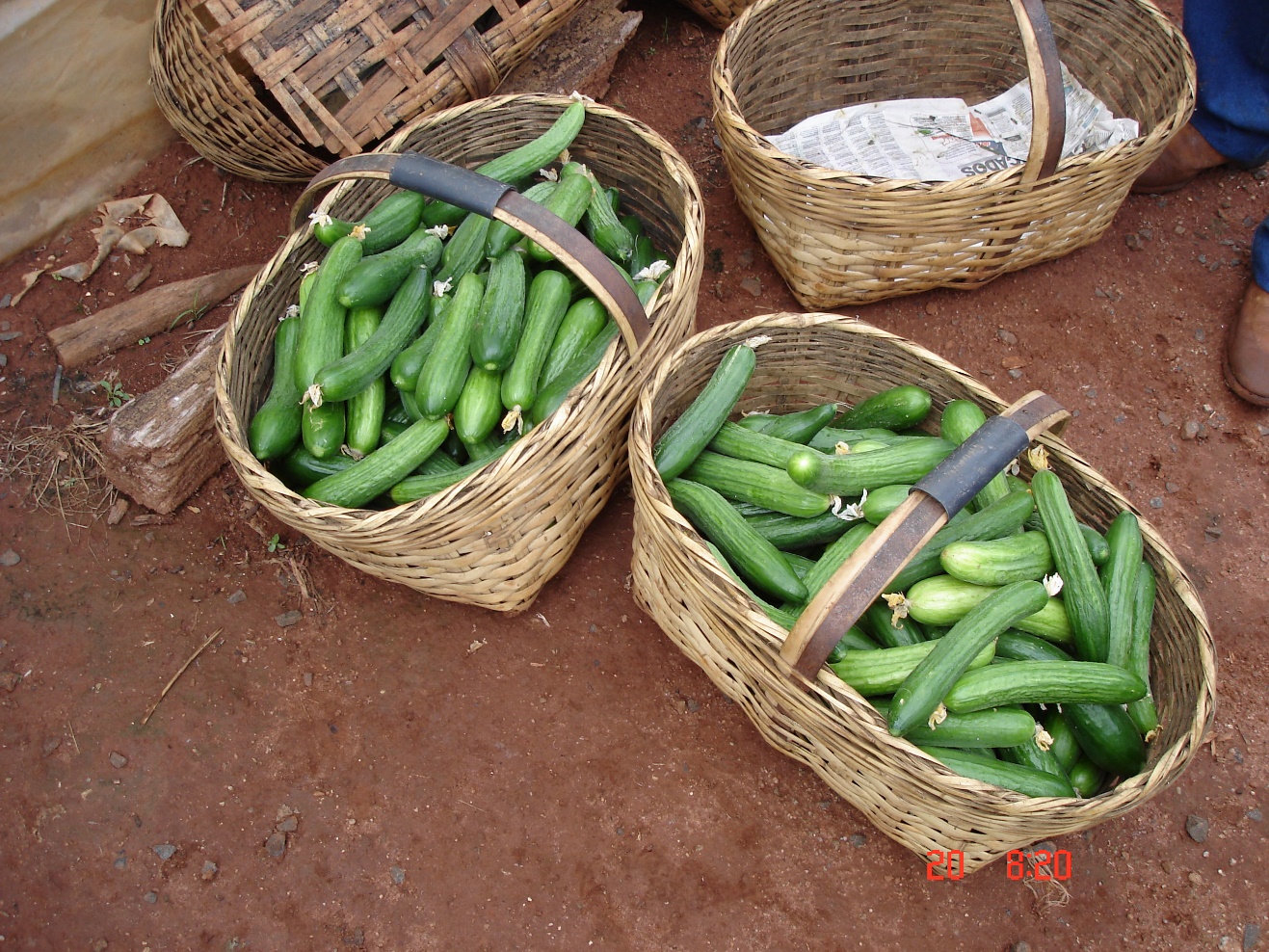